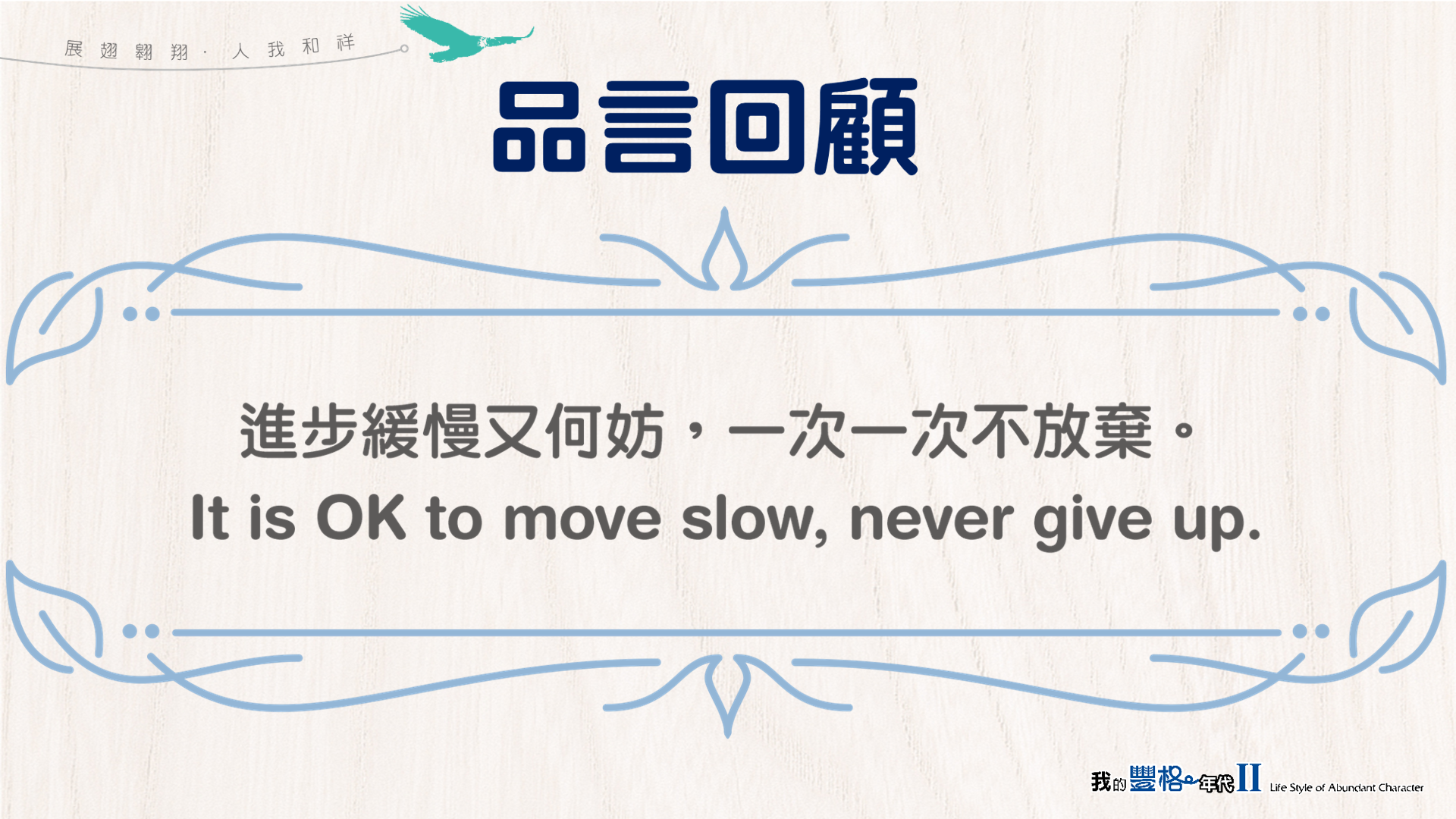 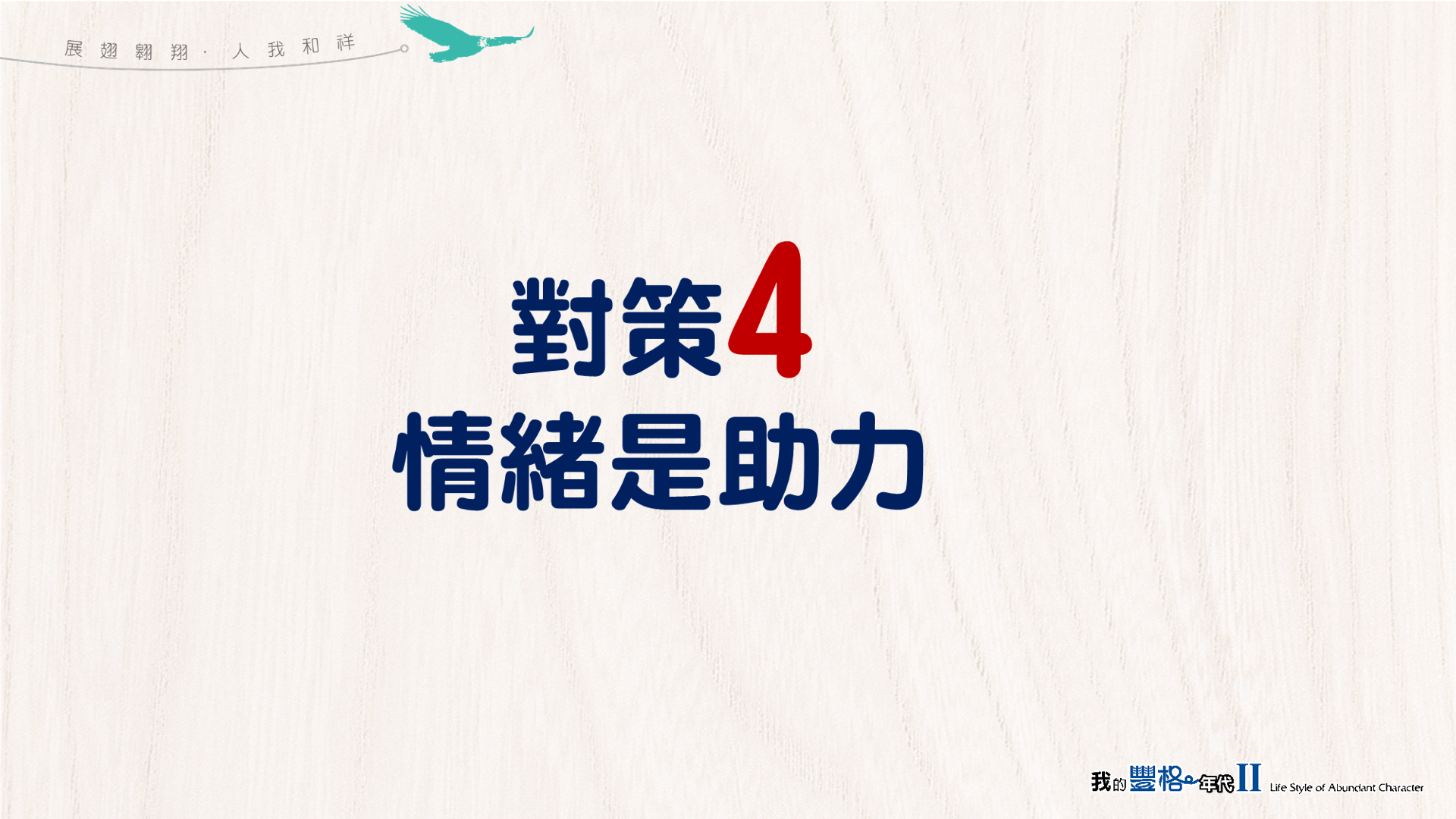 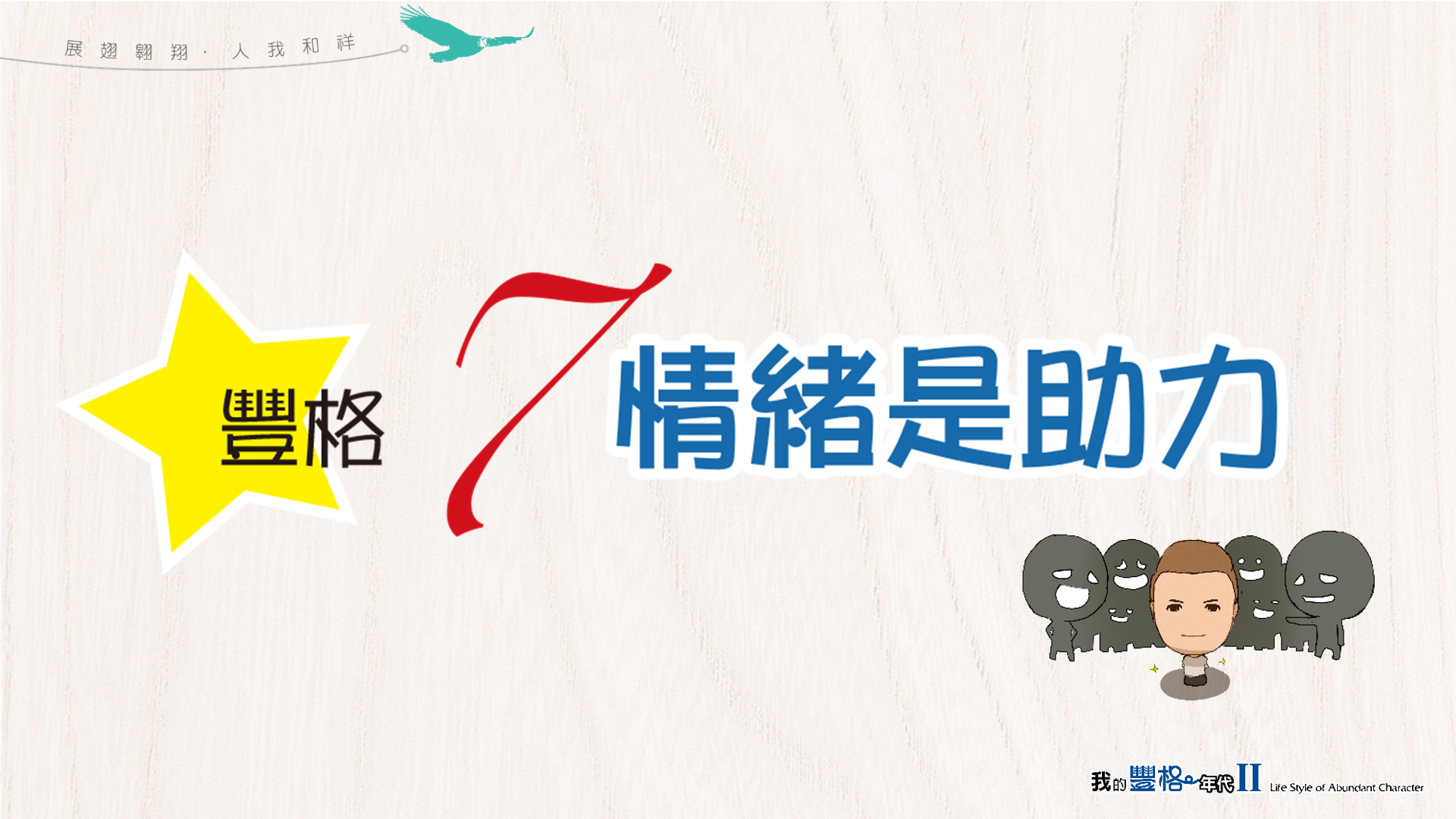 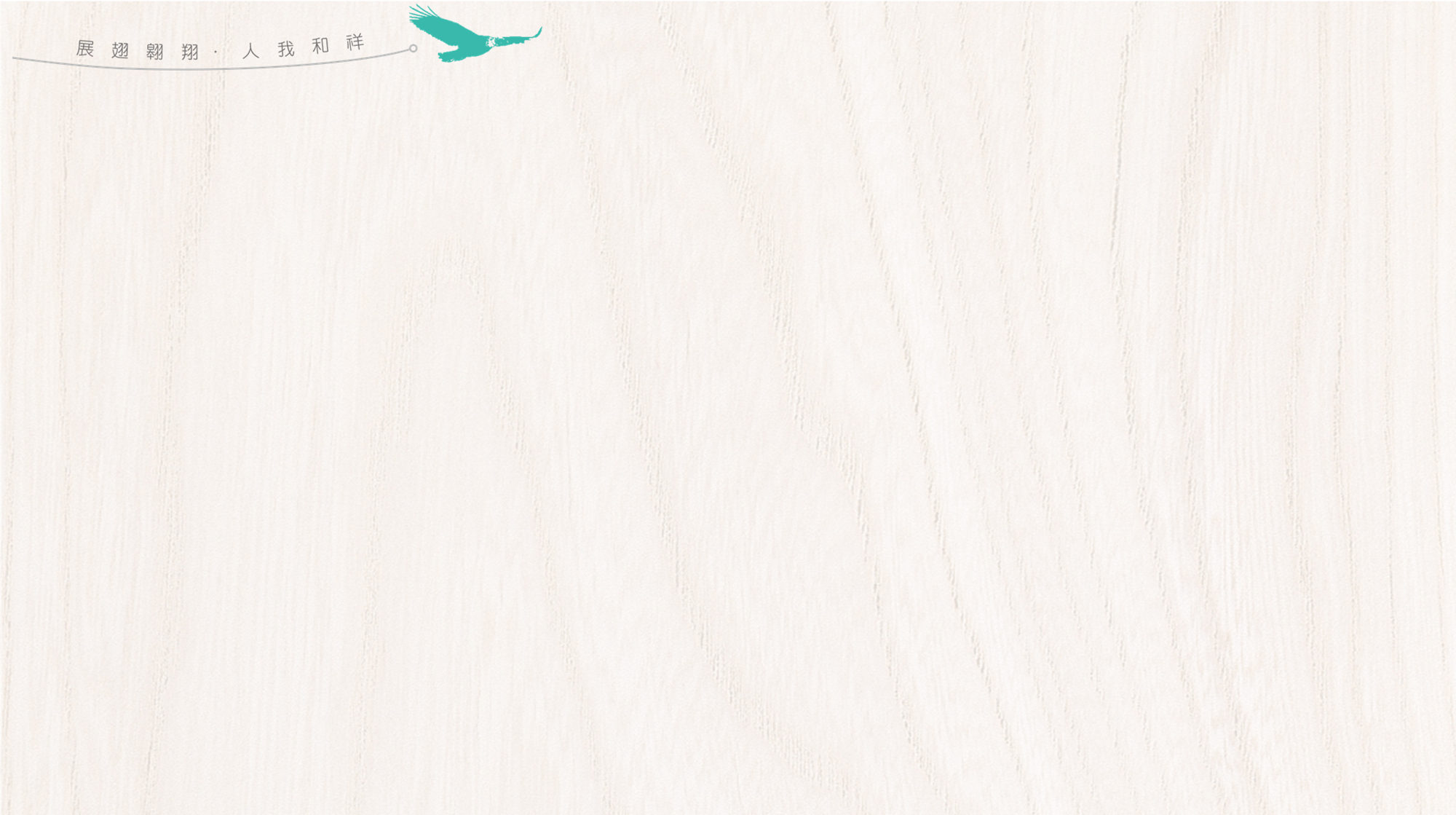 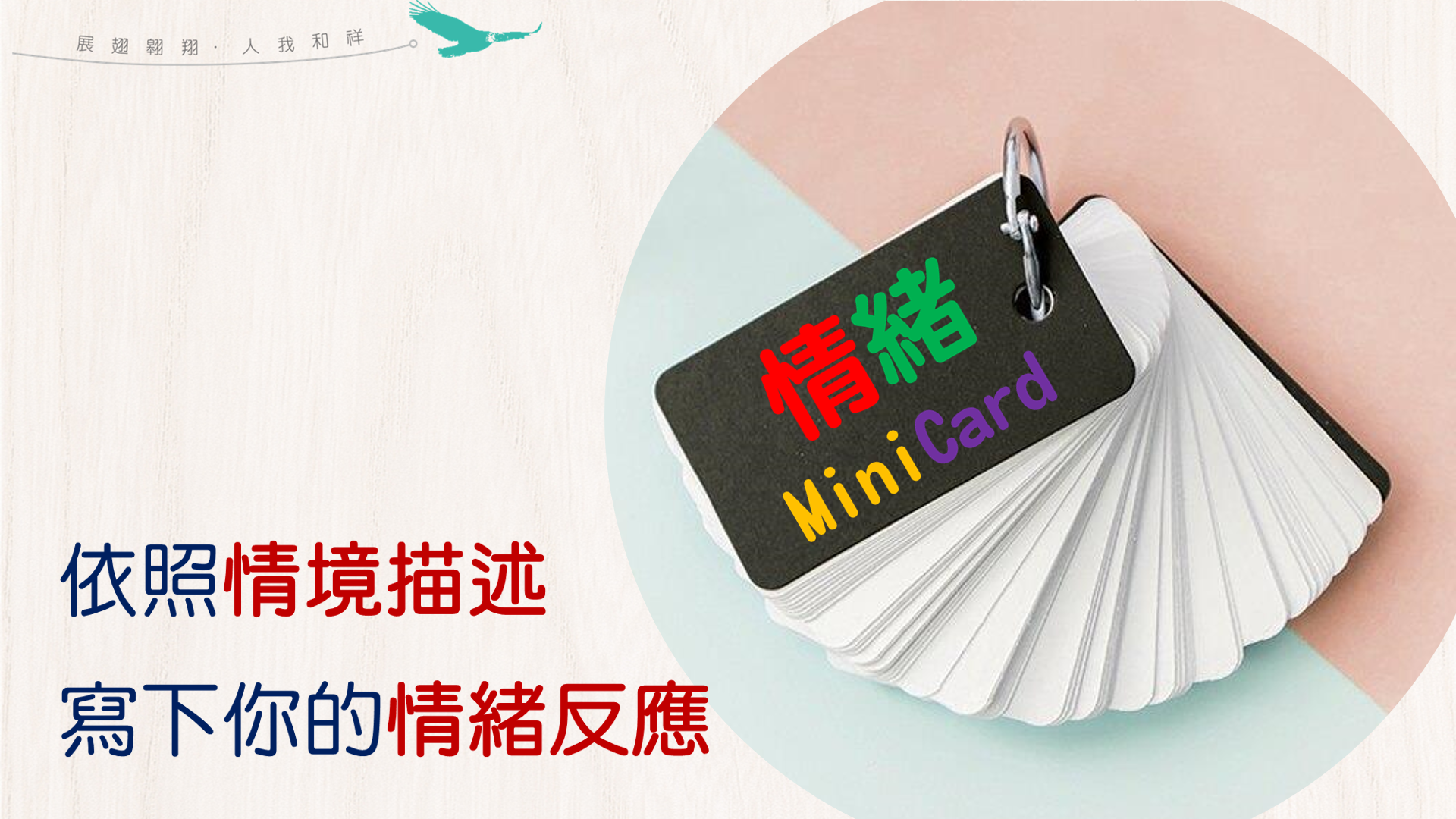 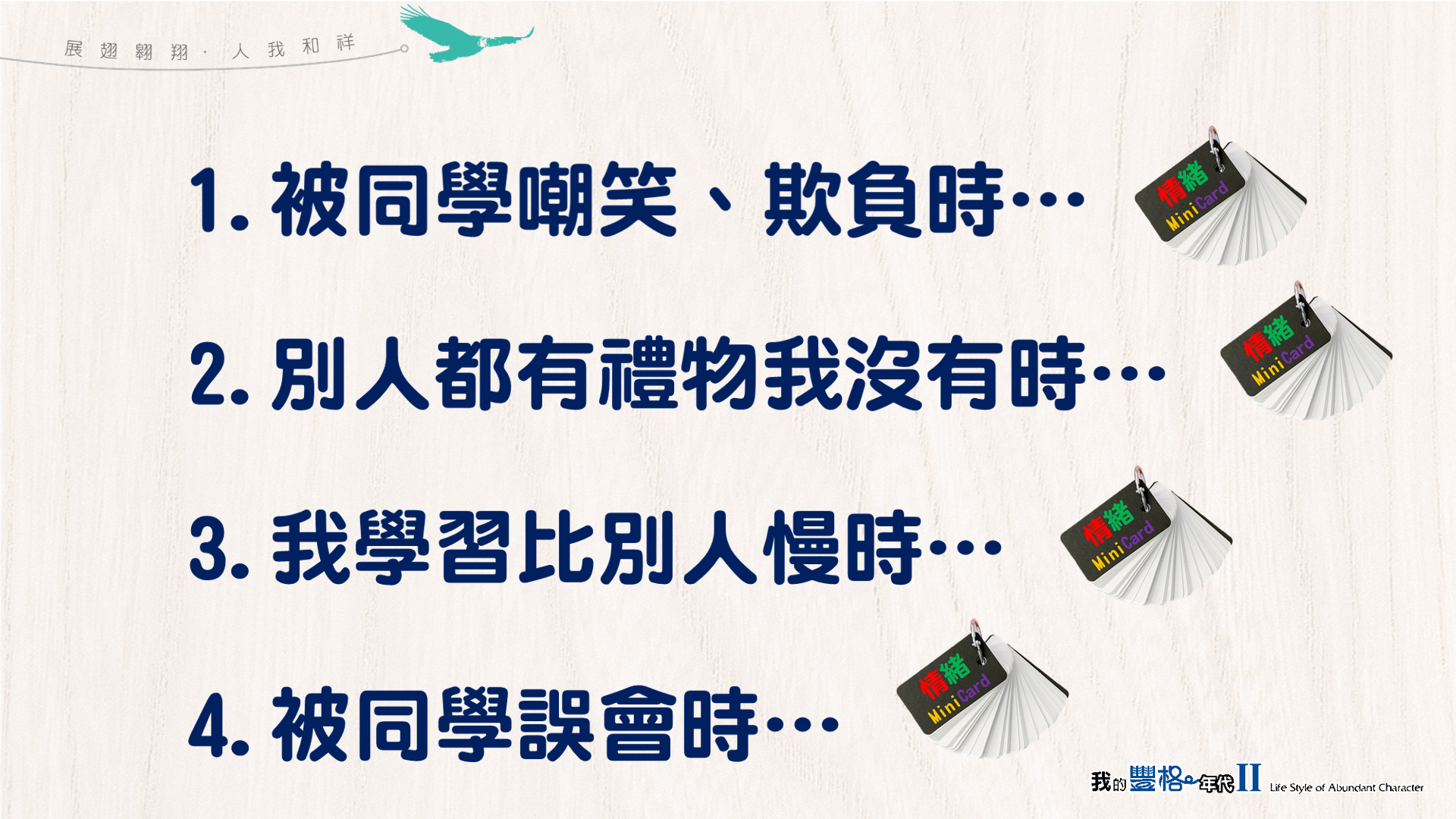 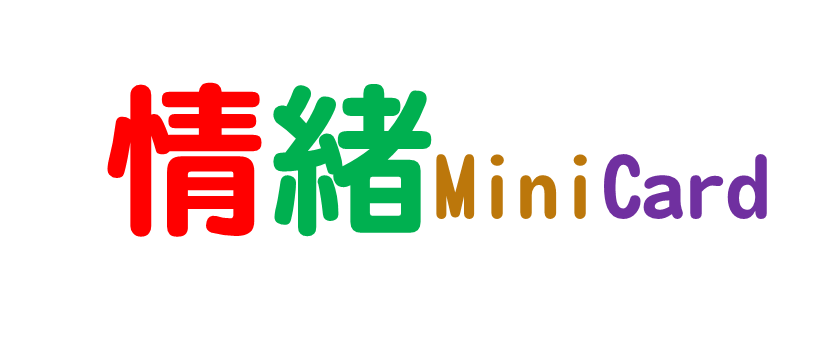 先將
我的情緒
放在
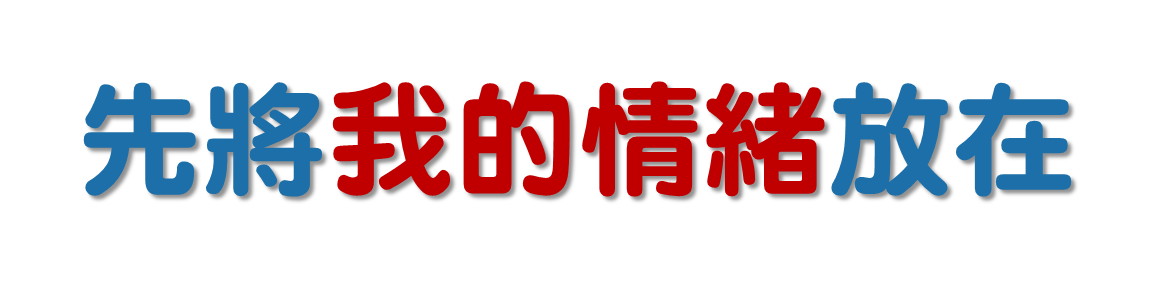 情緒MiniCard
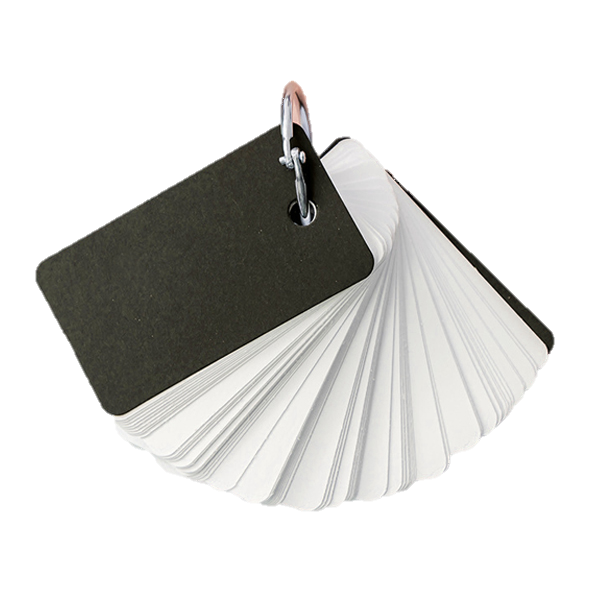 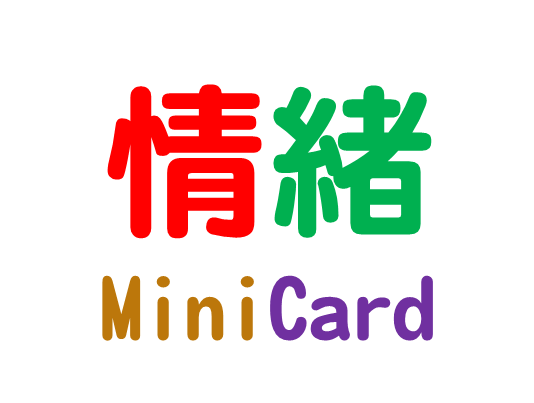 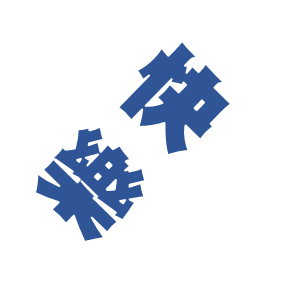 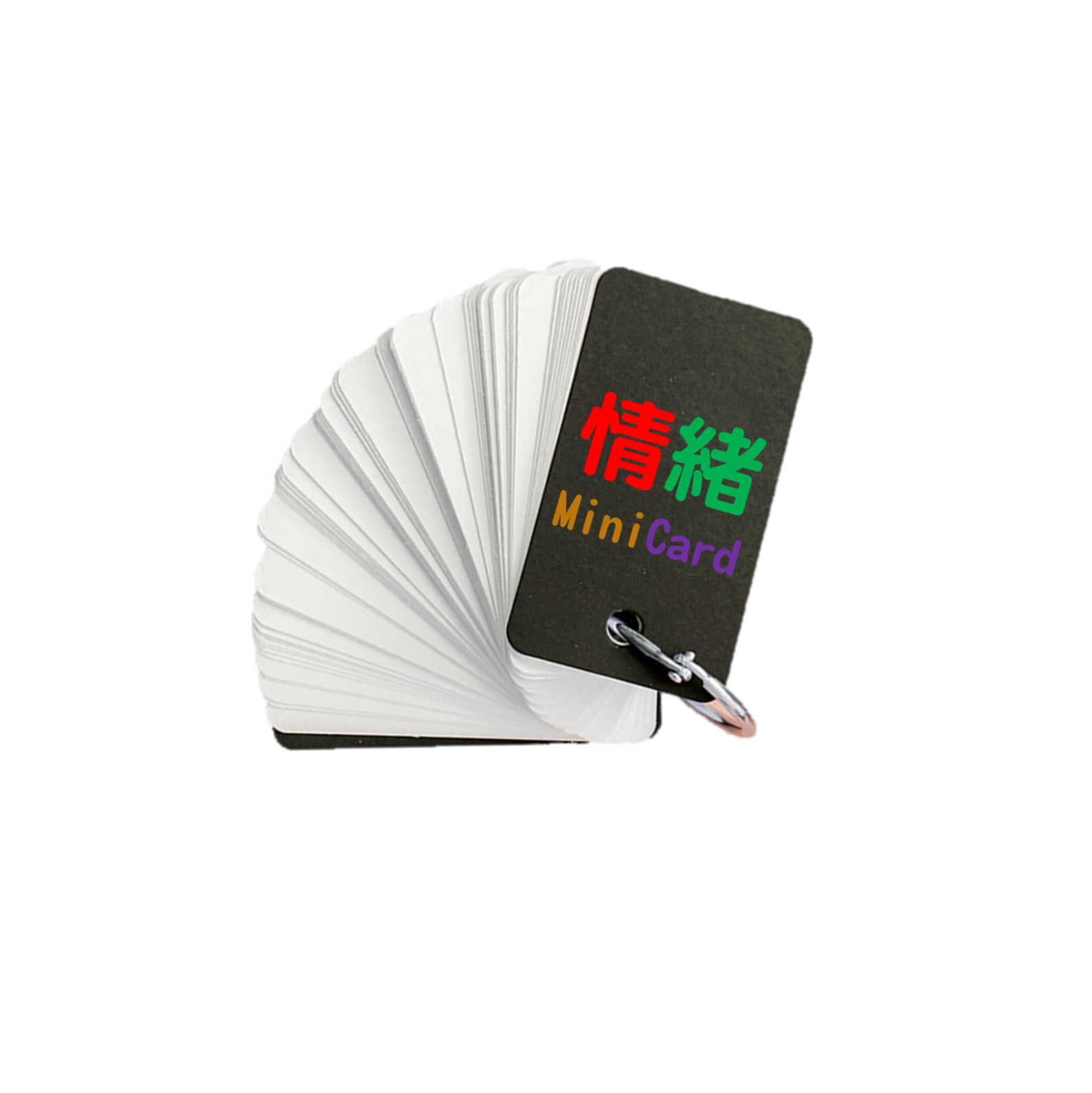 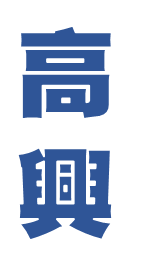 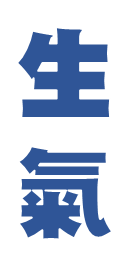 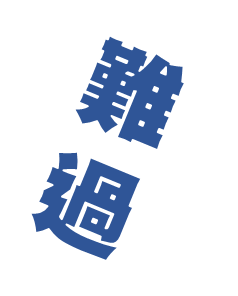 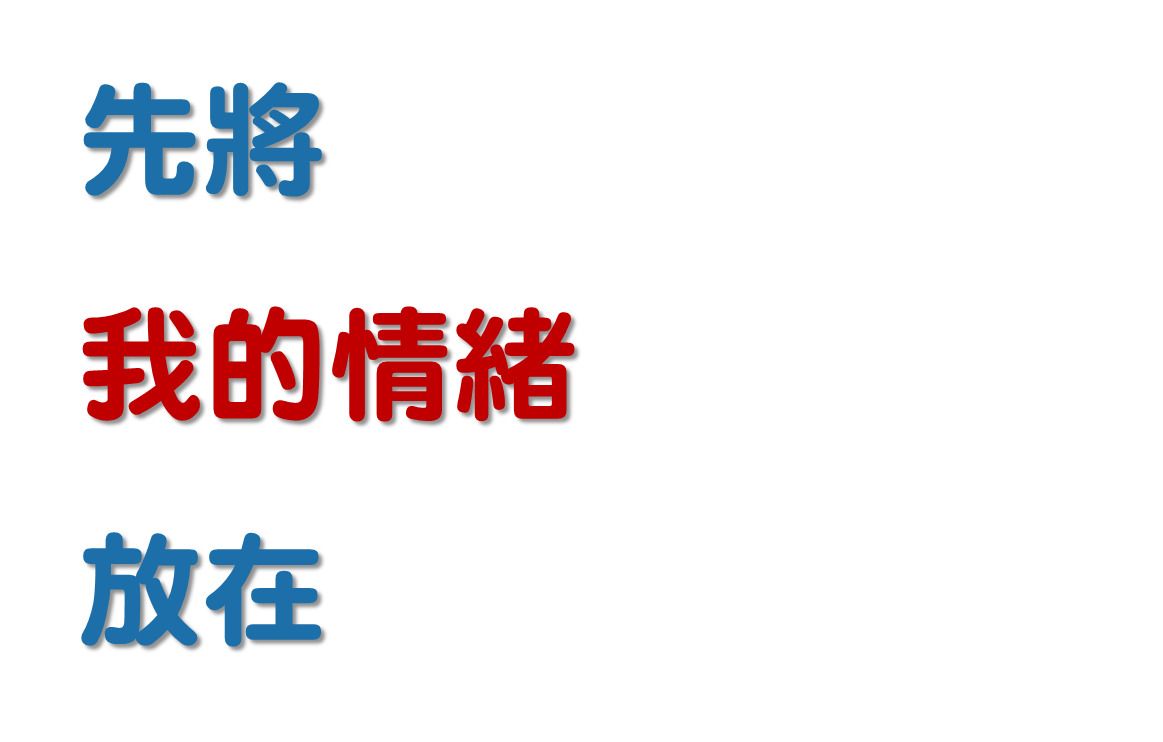 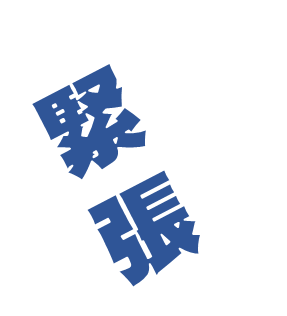 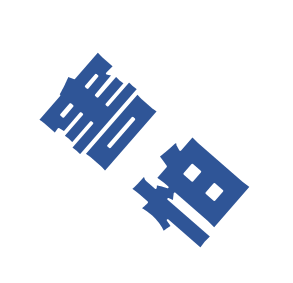 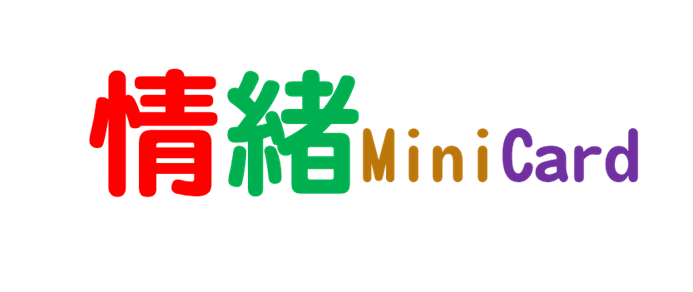 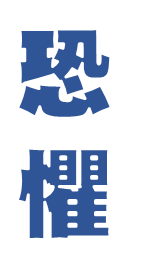 情緒MiniCard
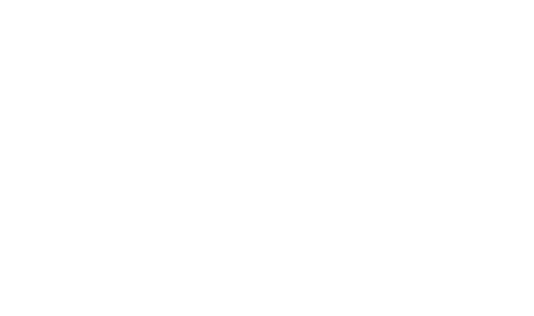 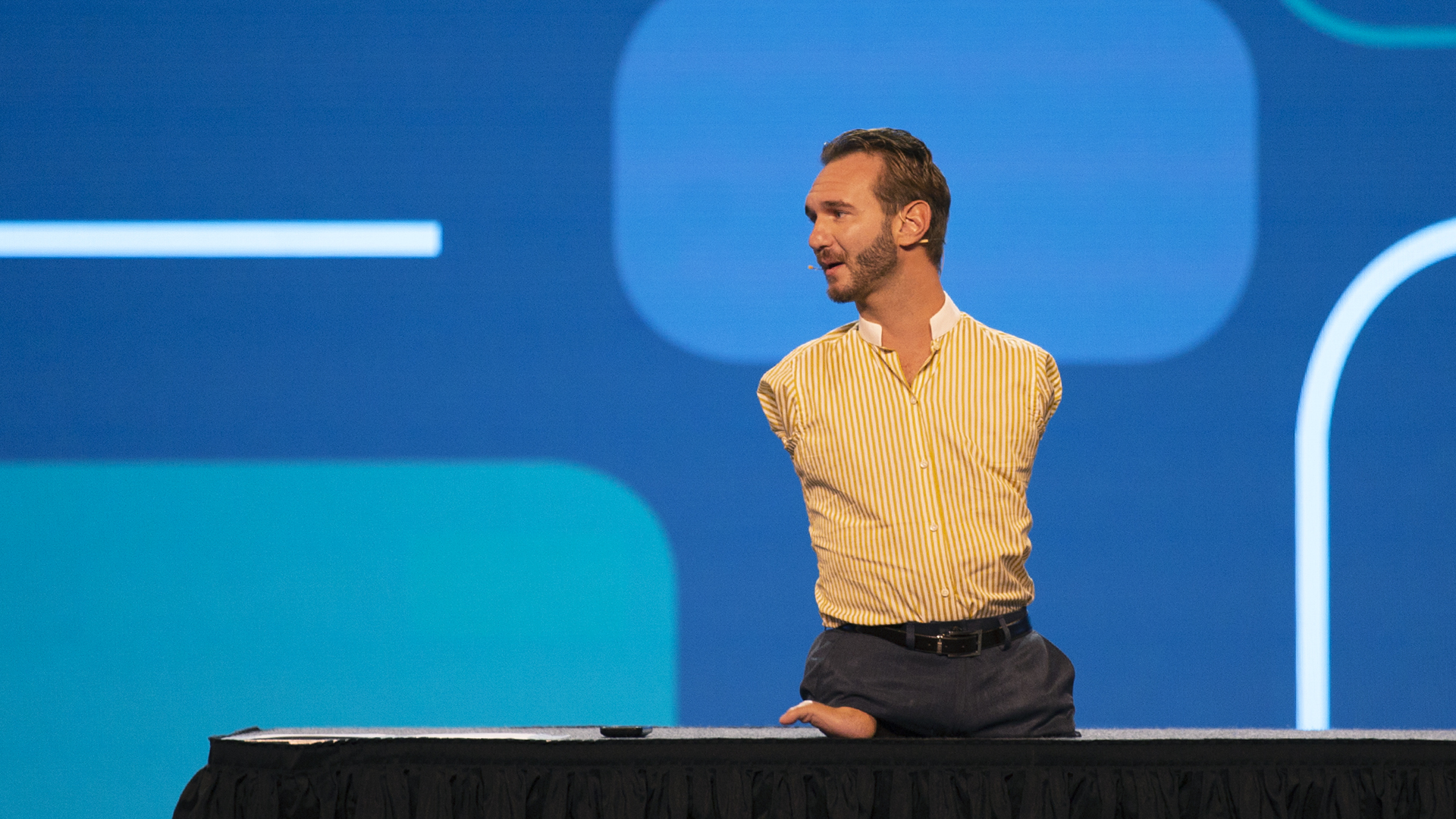 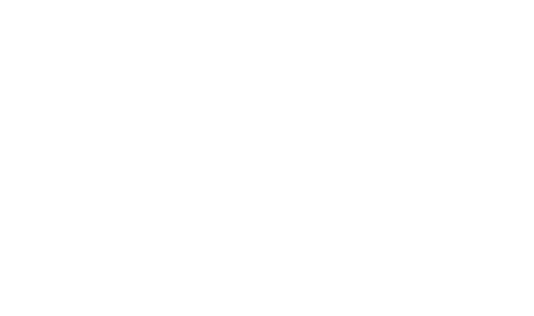 覺察 負向情緒
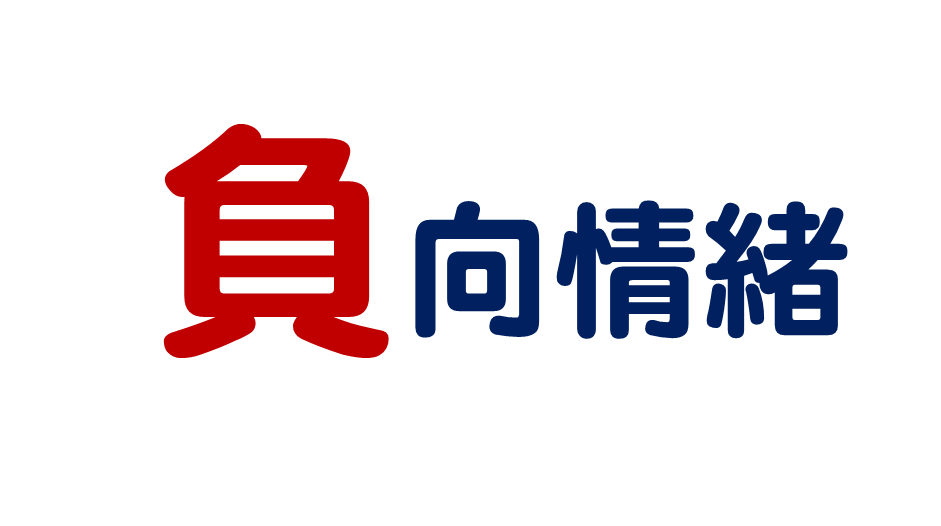 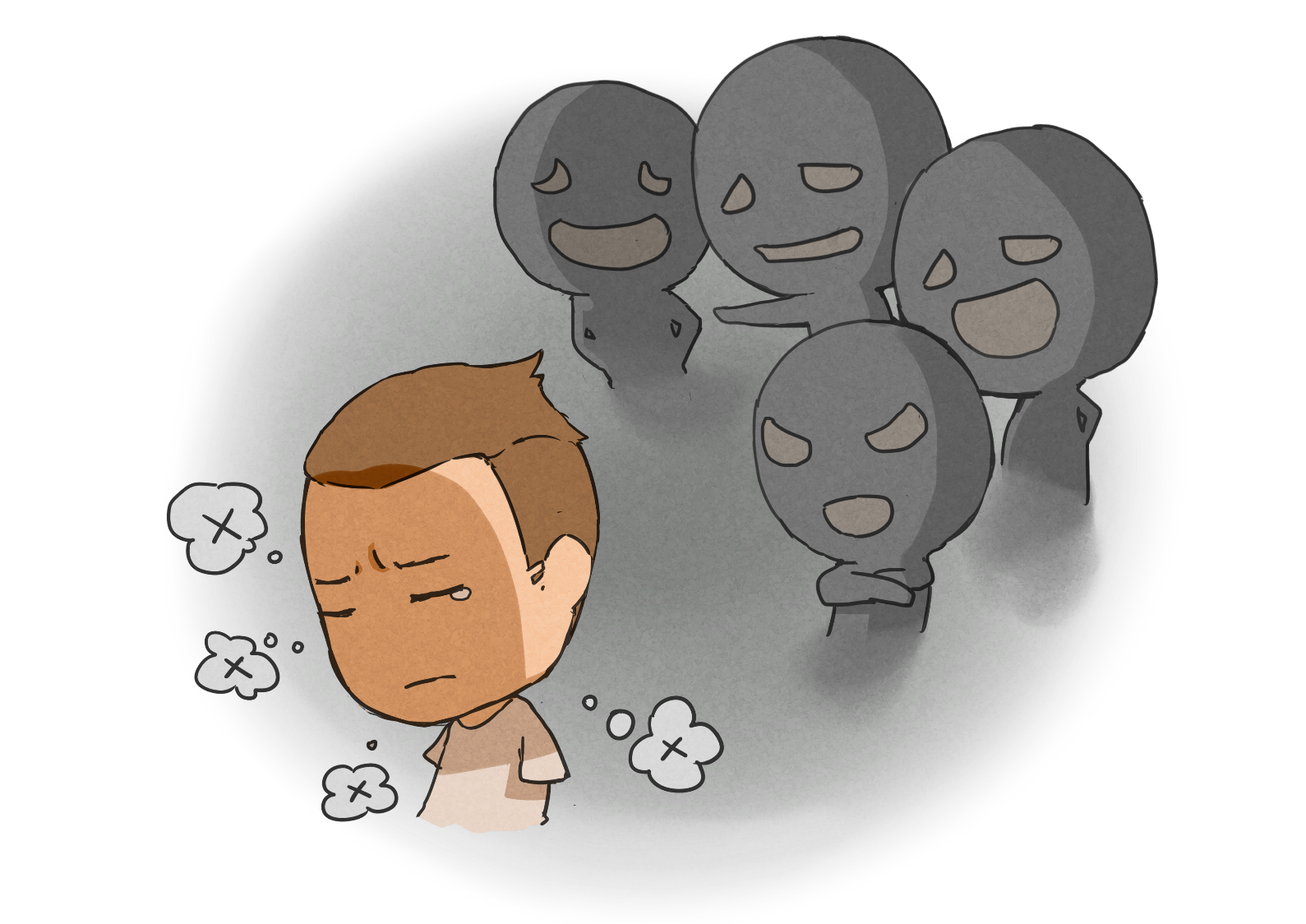 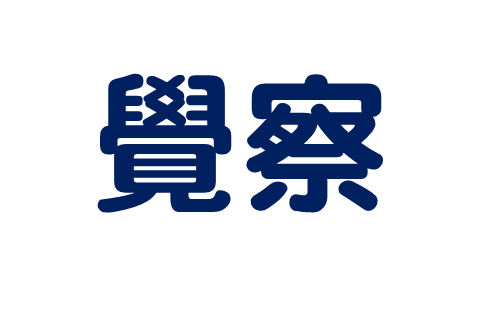 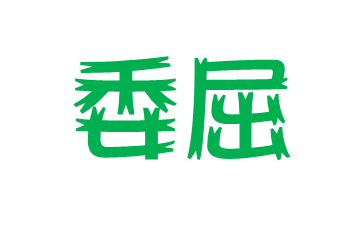 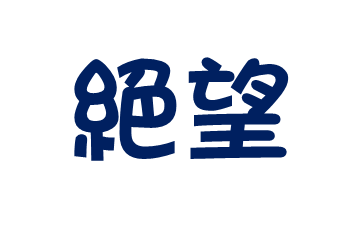 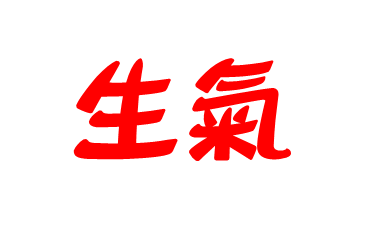 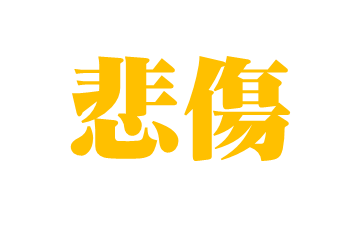 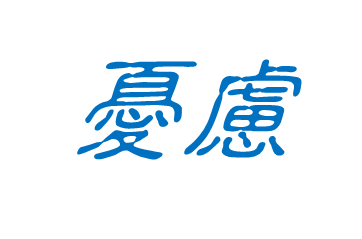 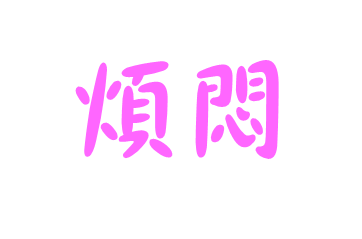 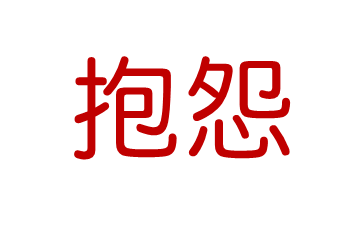 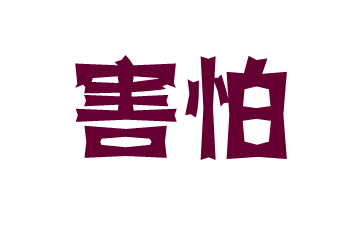 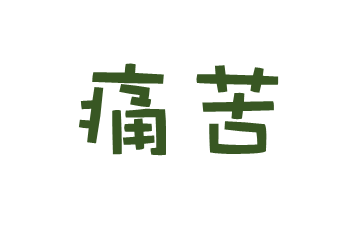 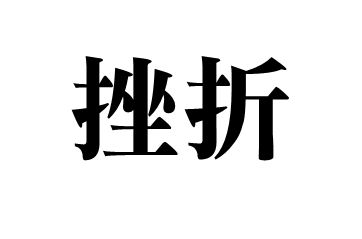 正向行動
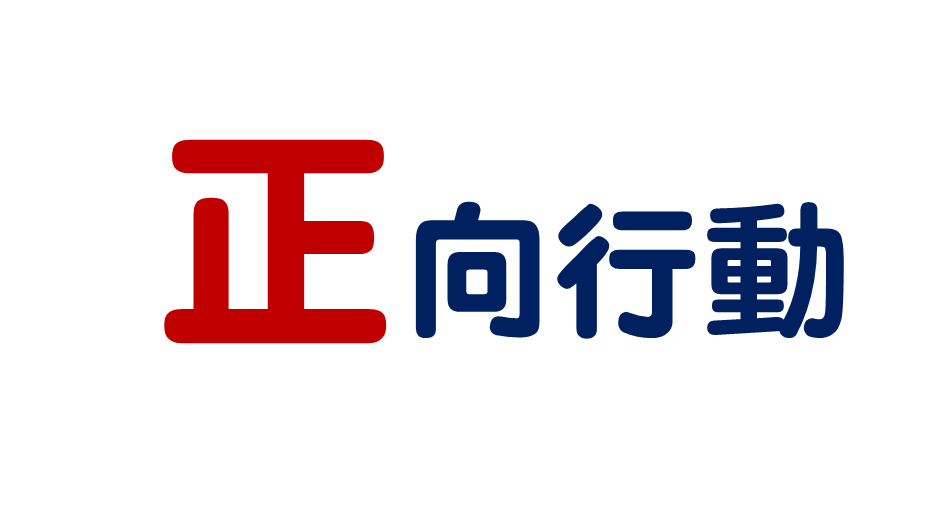 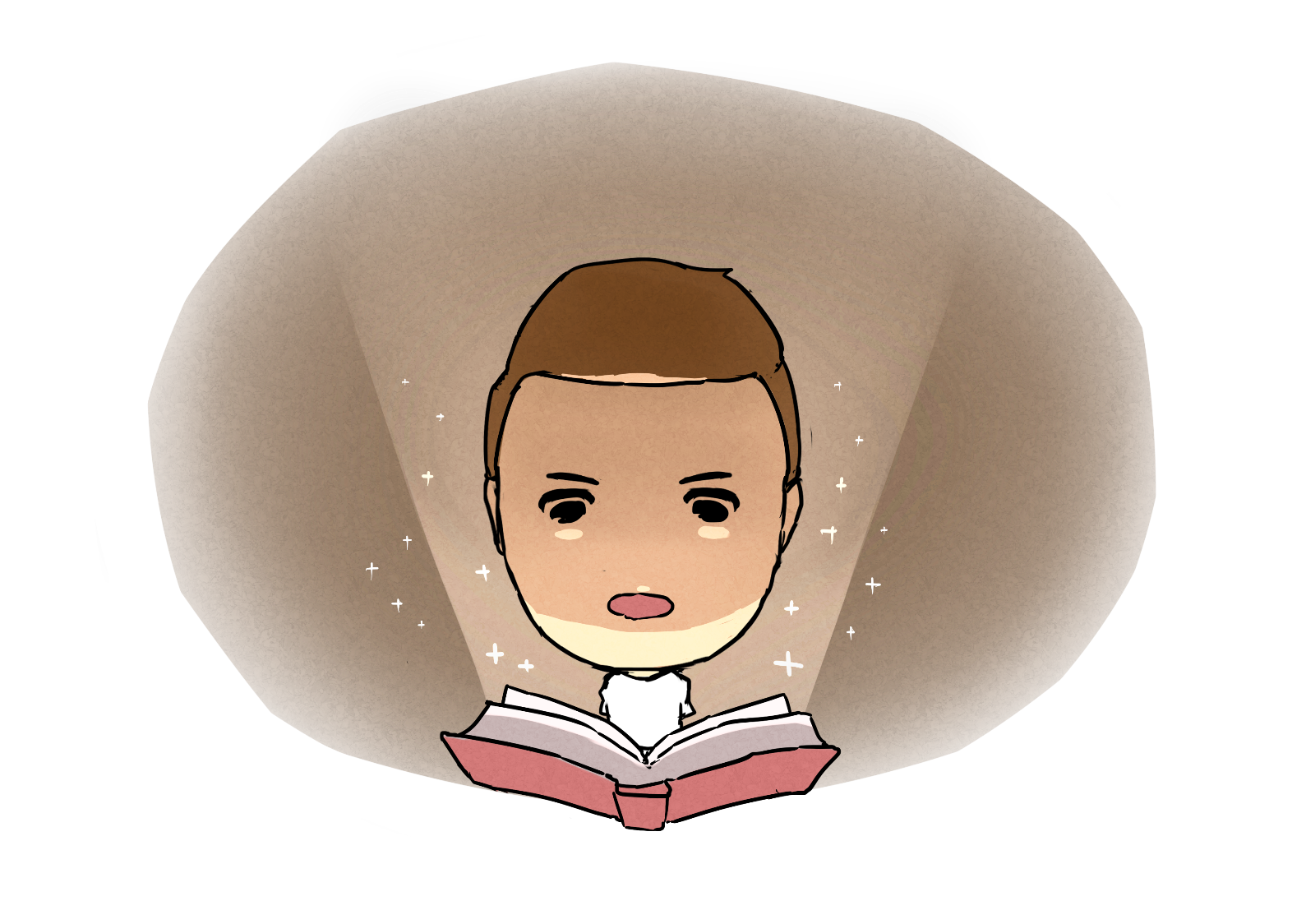 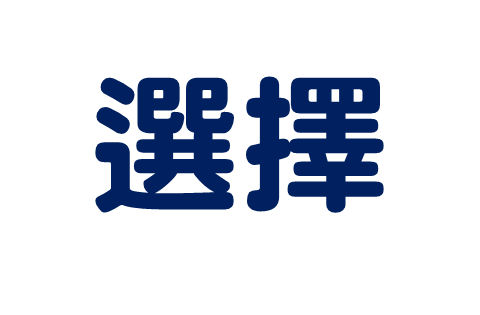 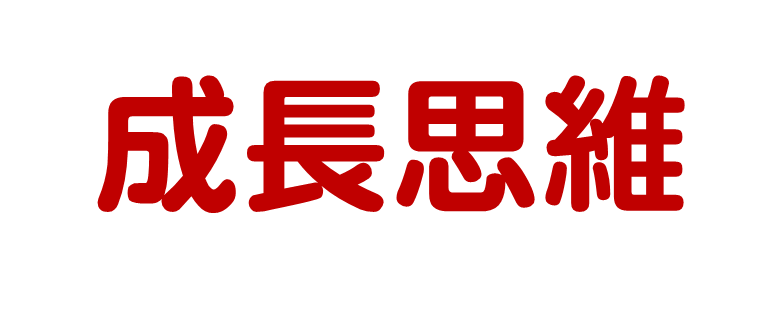 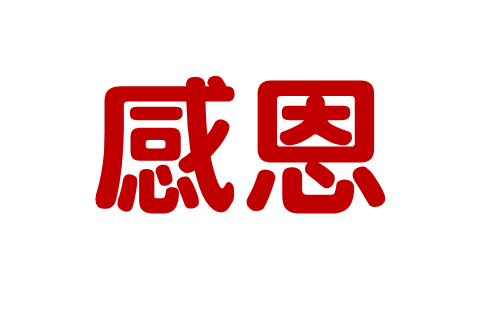 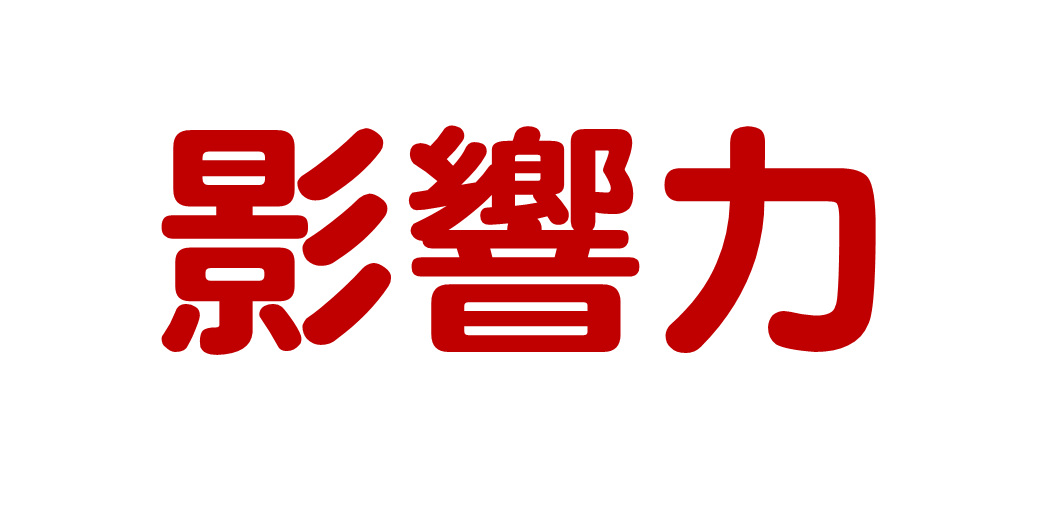 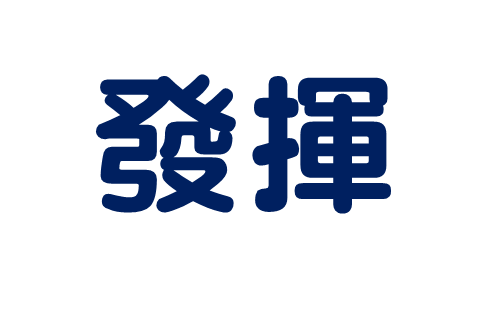 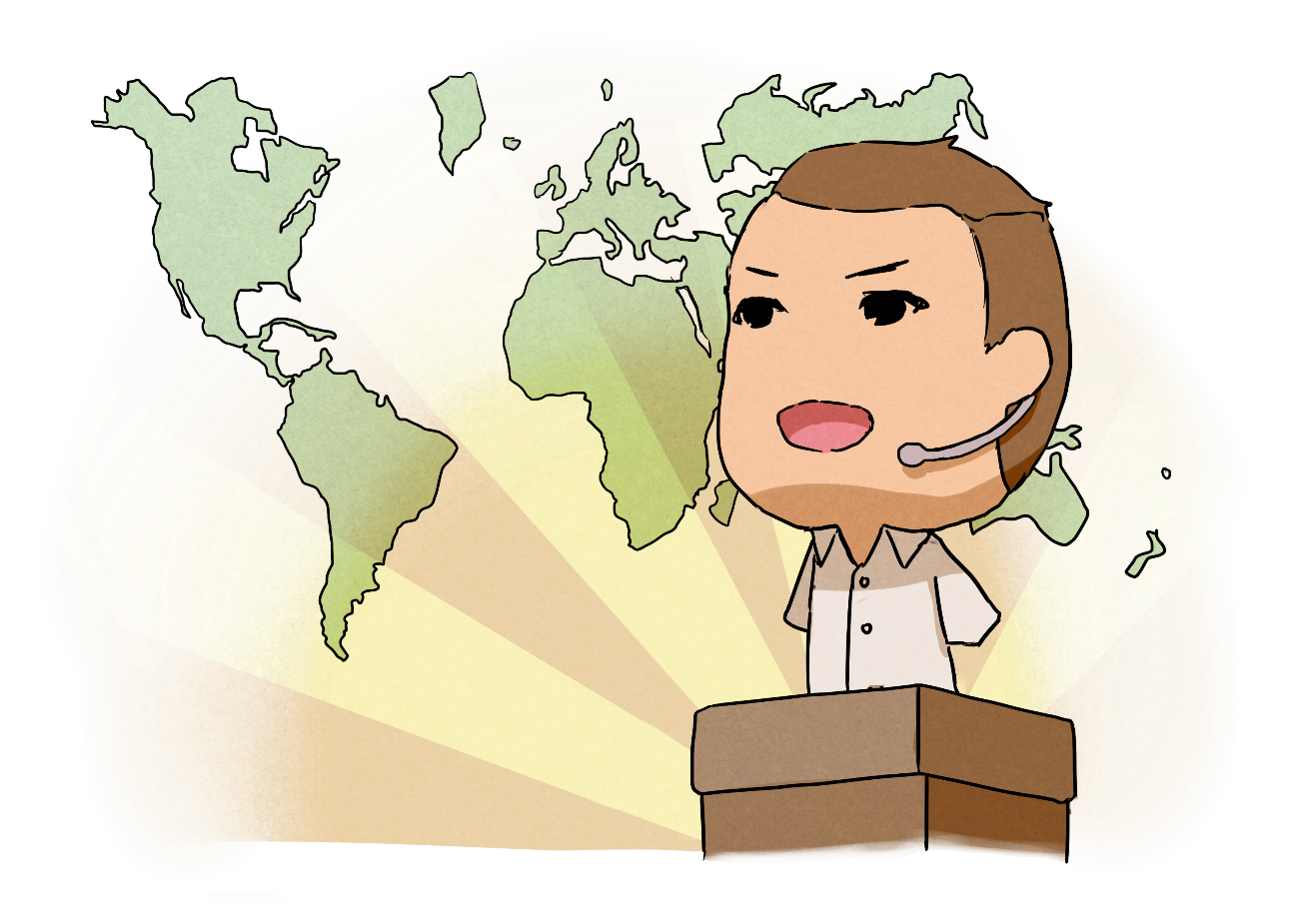 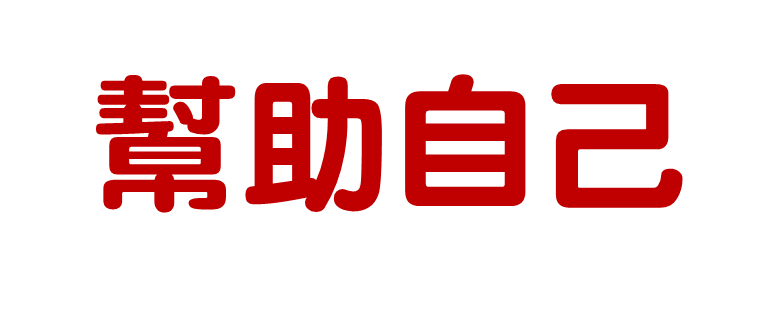 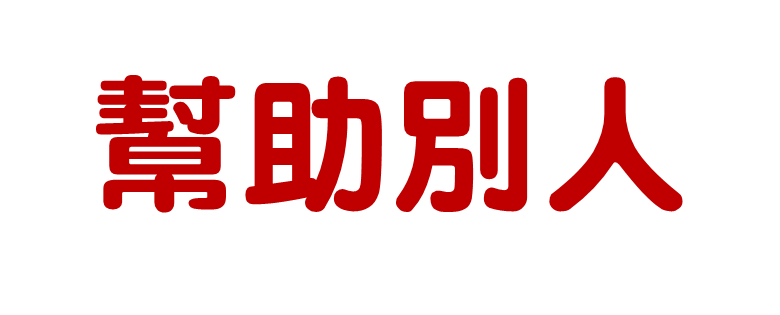 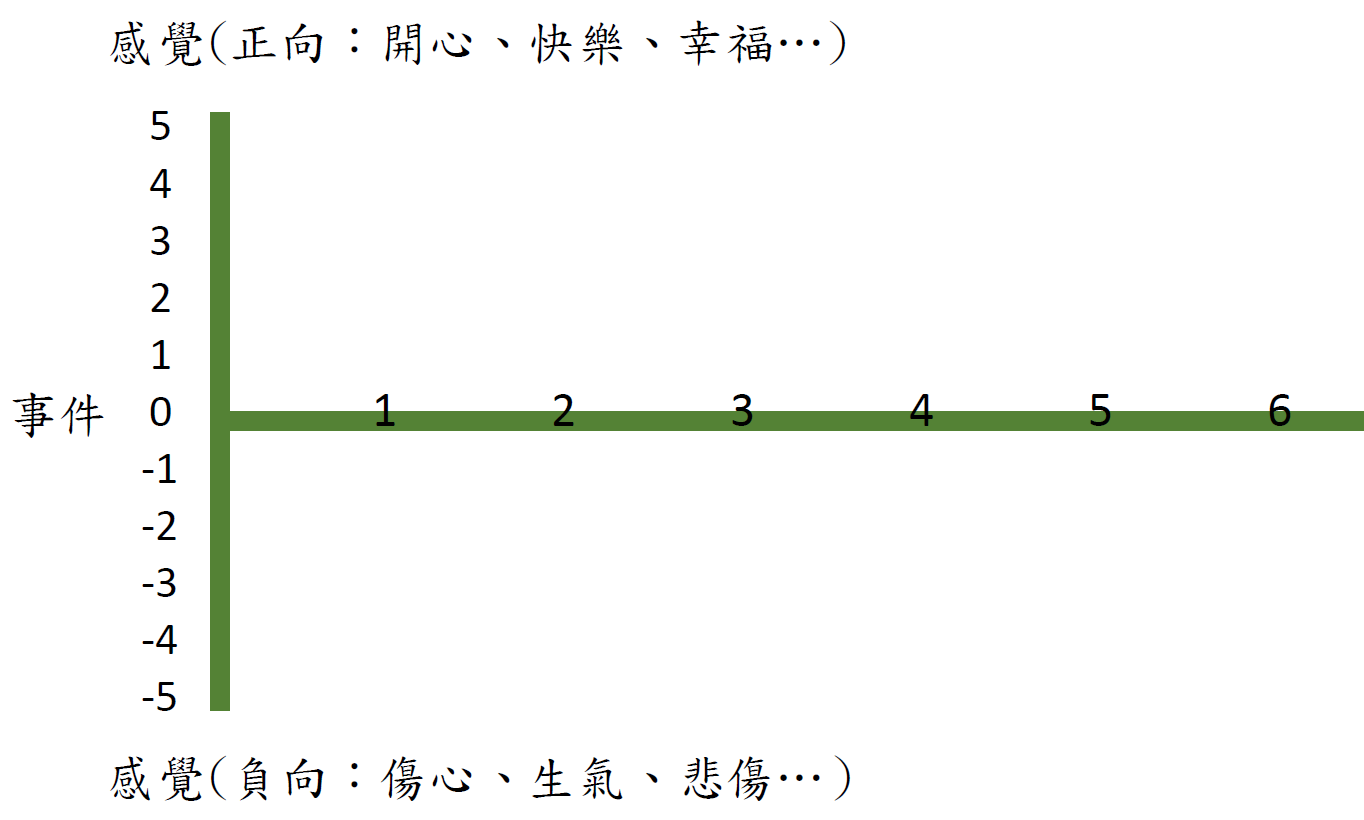 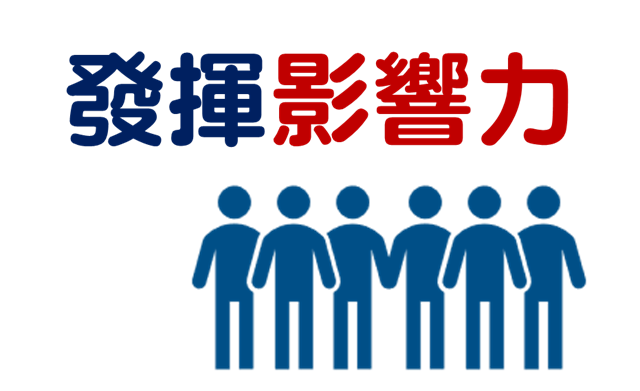 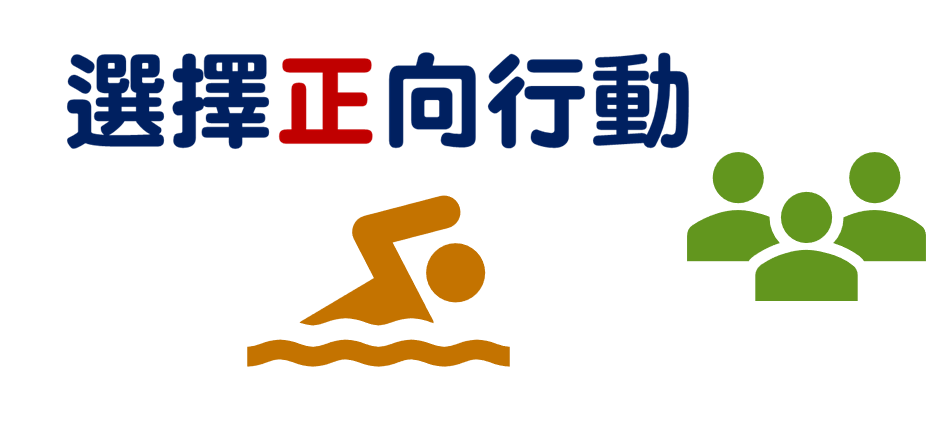 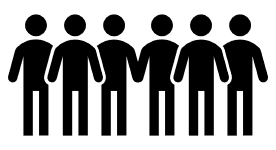 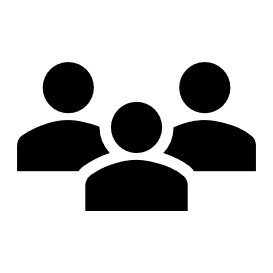 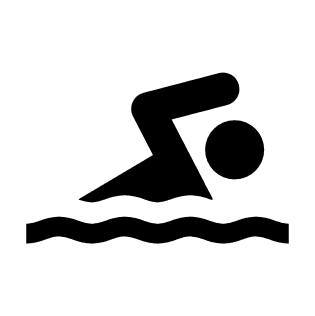 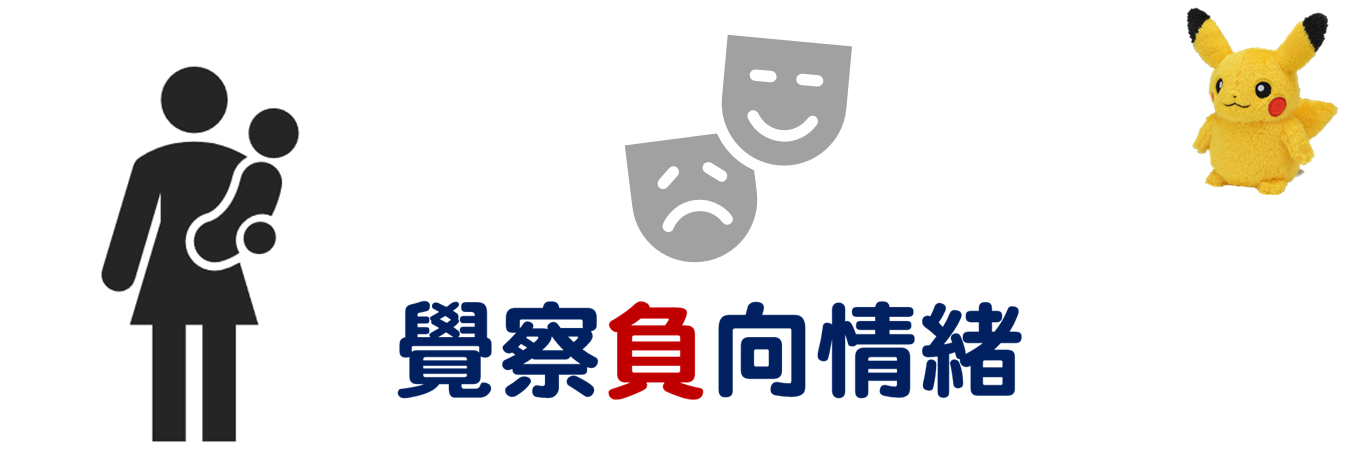 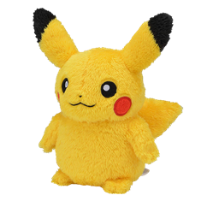 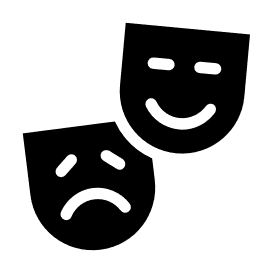 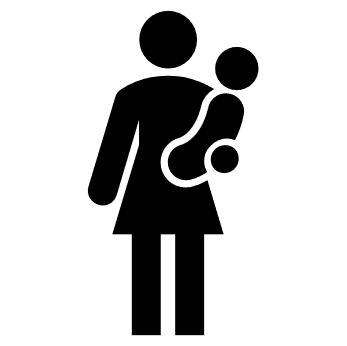 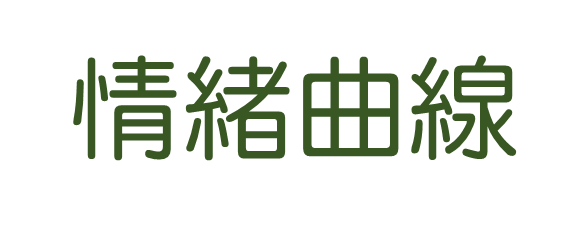 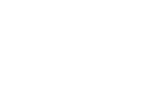 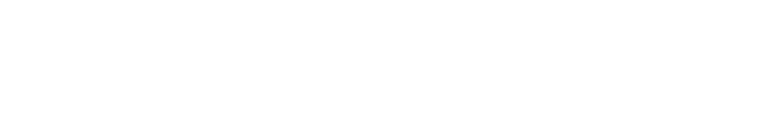 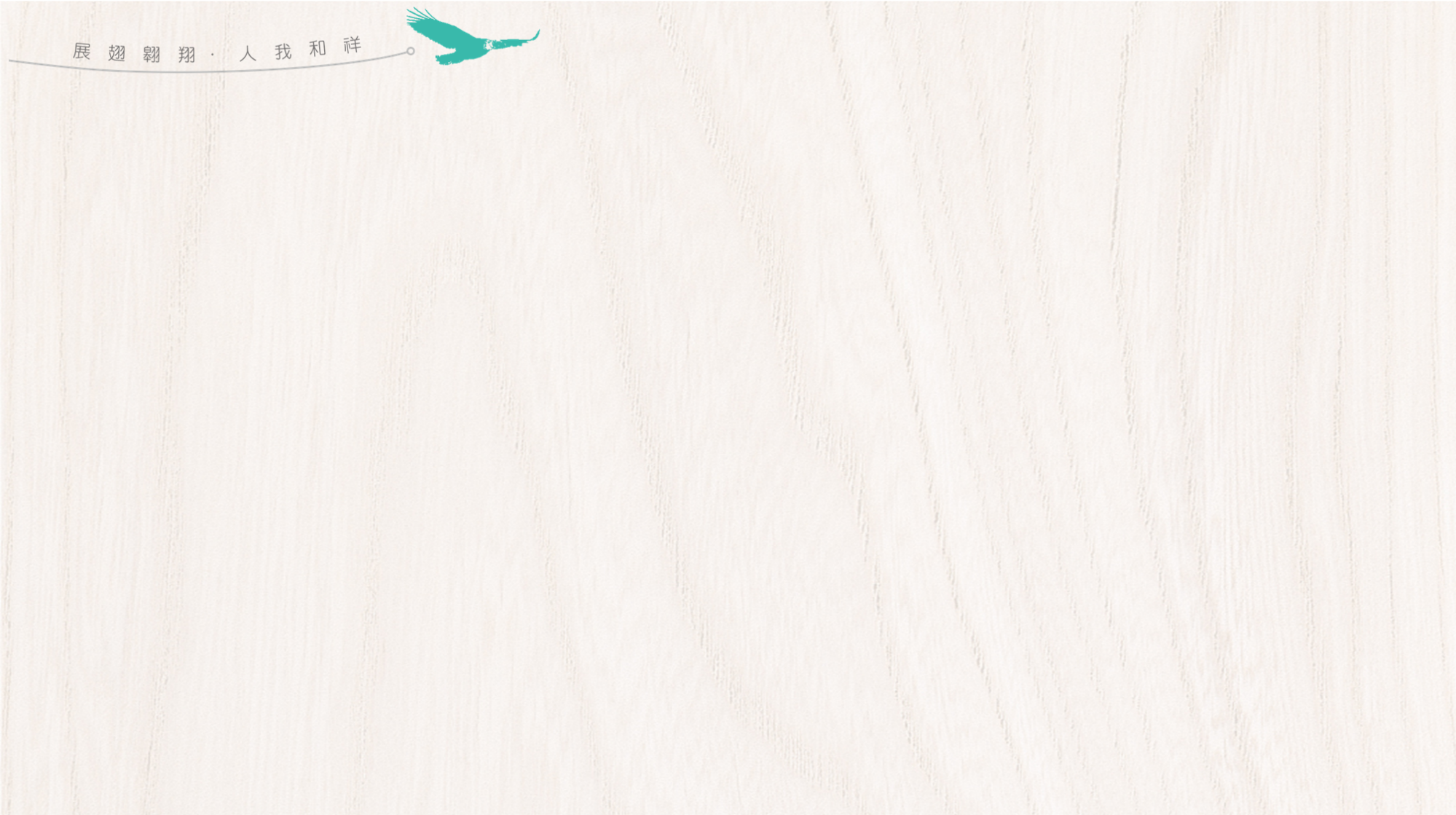 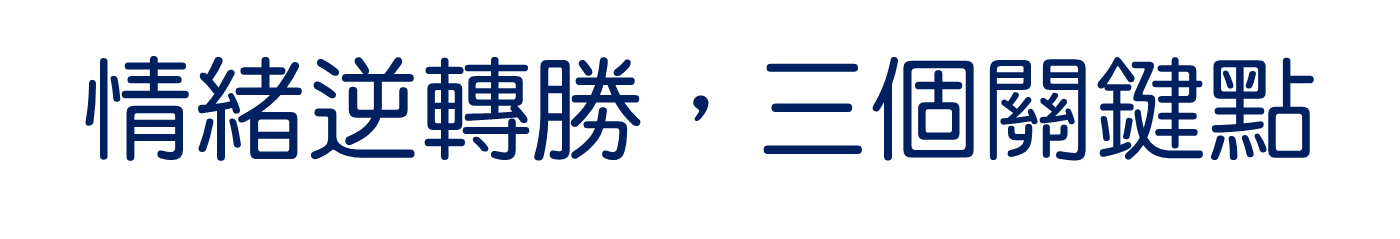 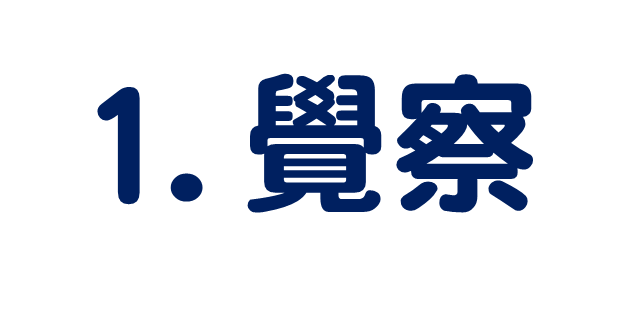 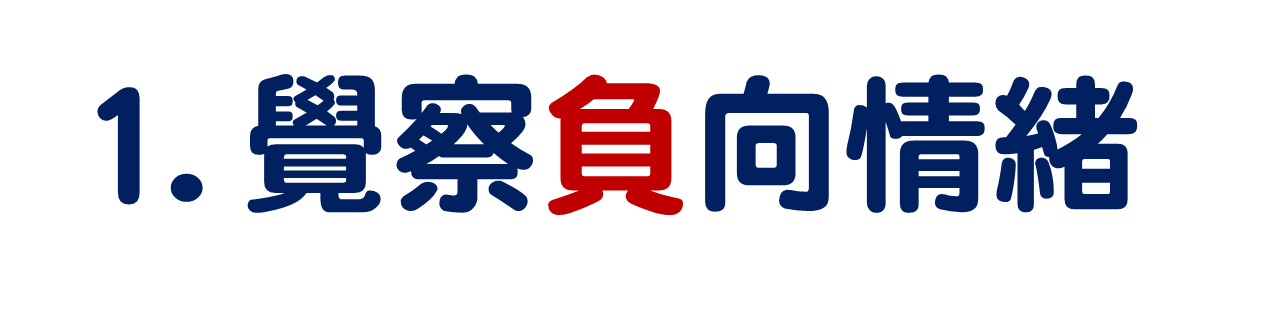 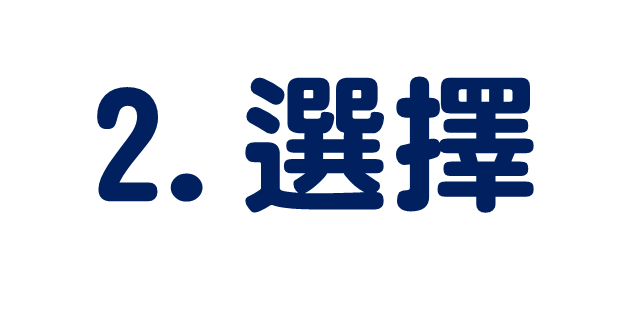 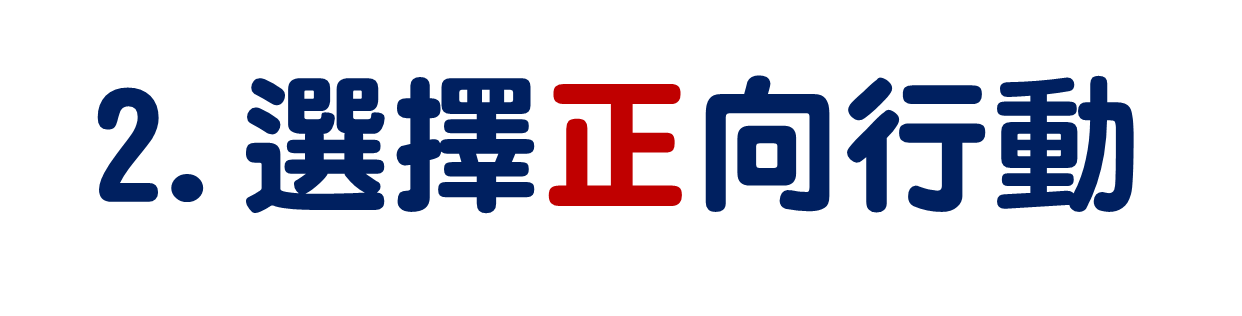 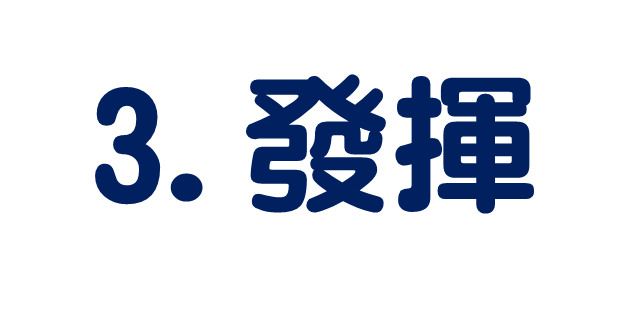 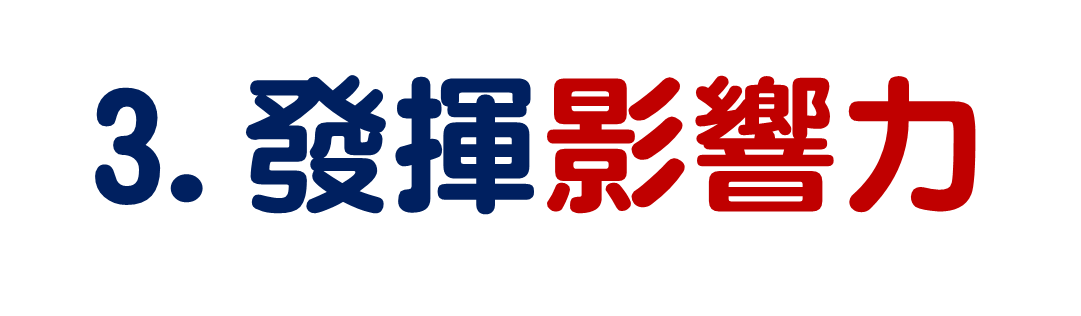 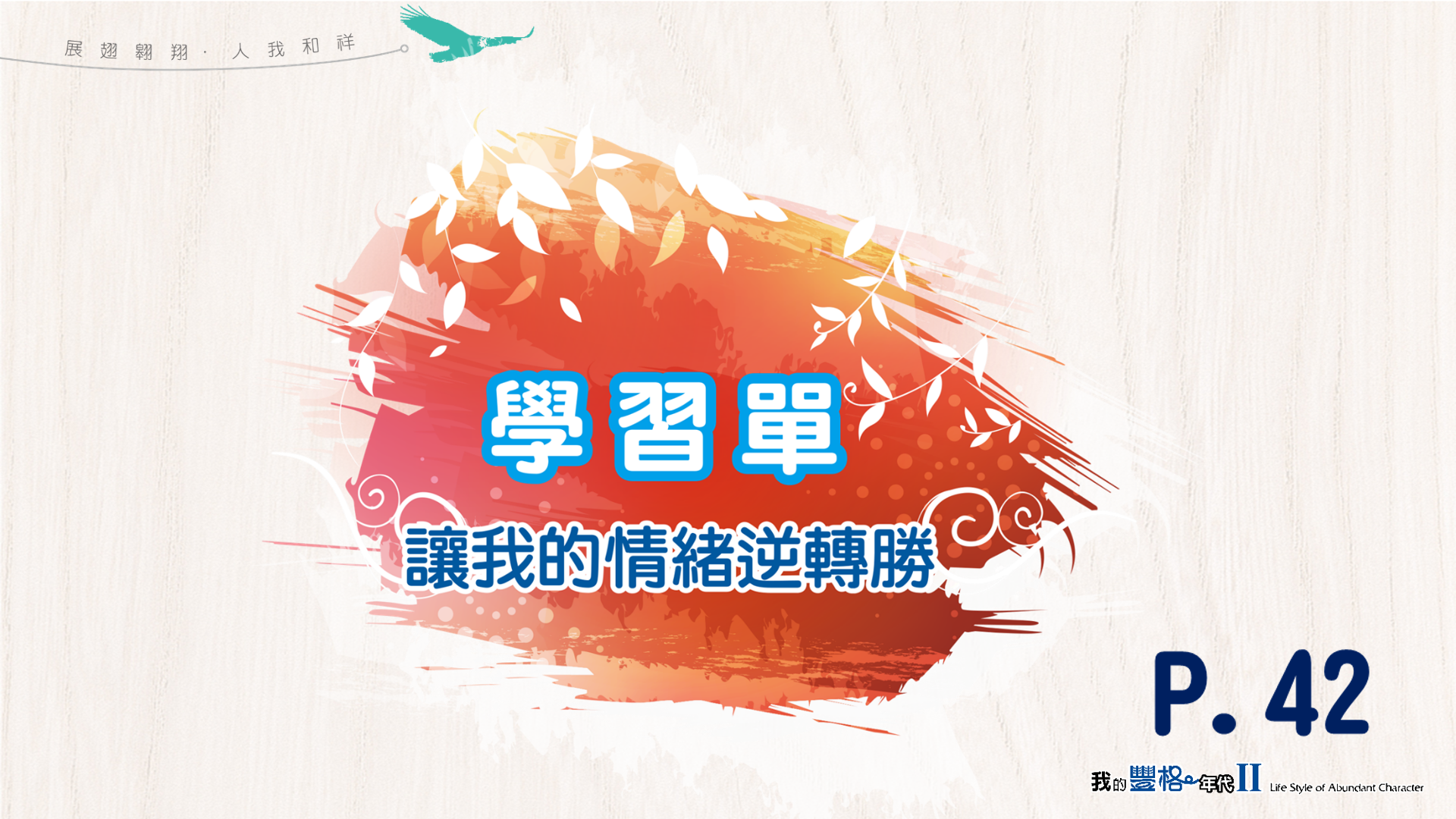 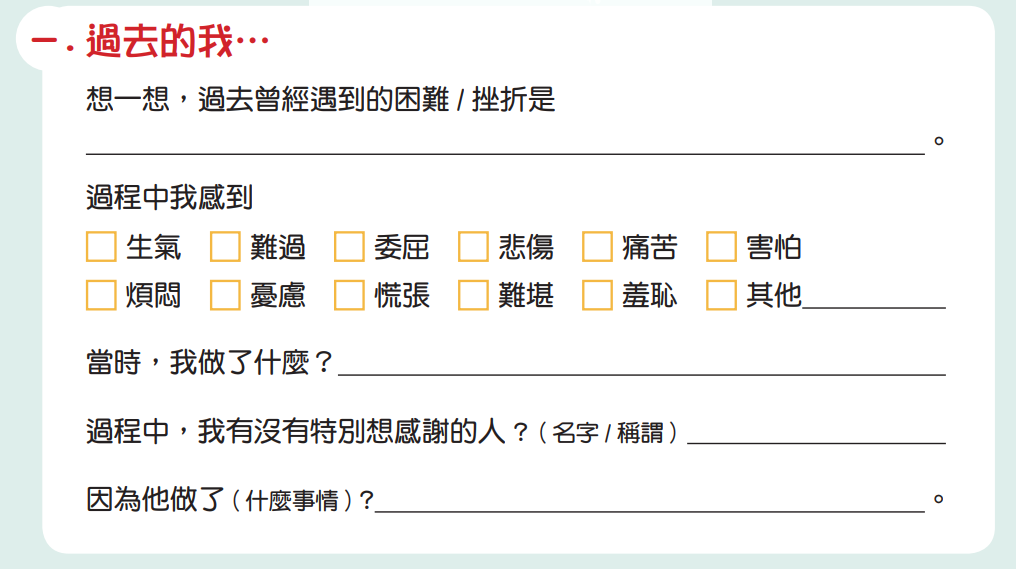 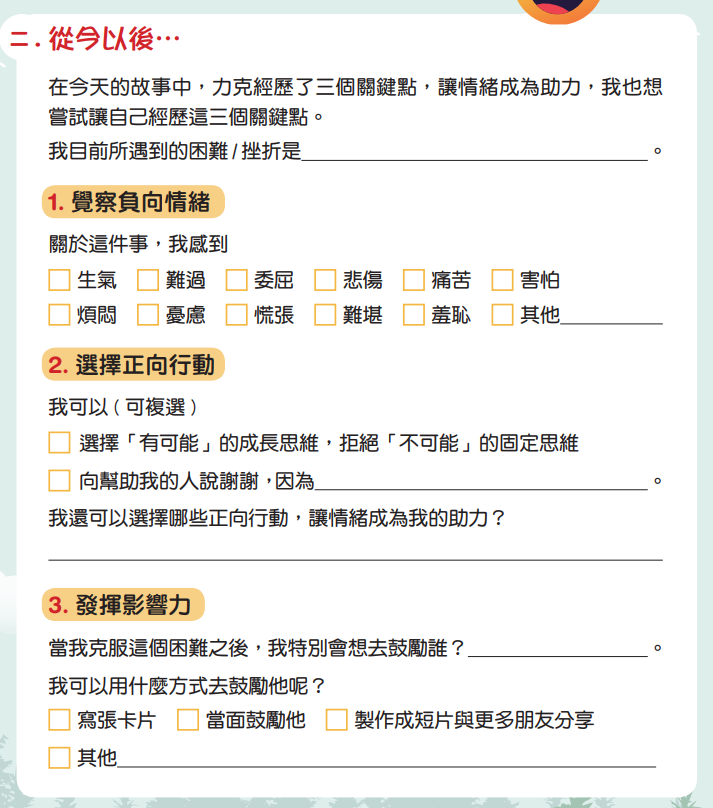 情緒
MiniCard
我們心裡都有
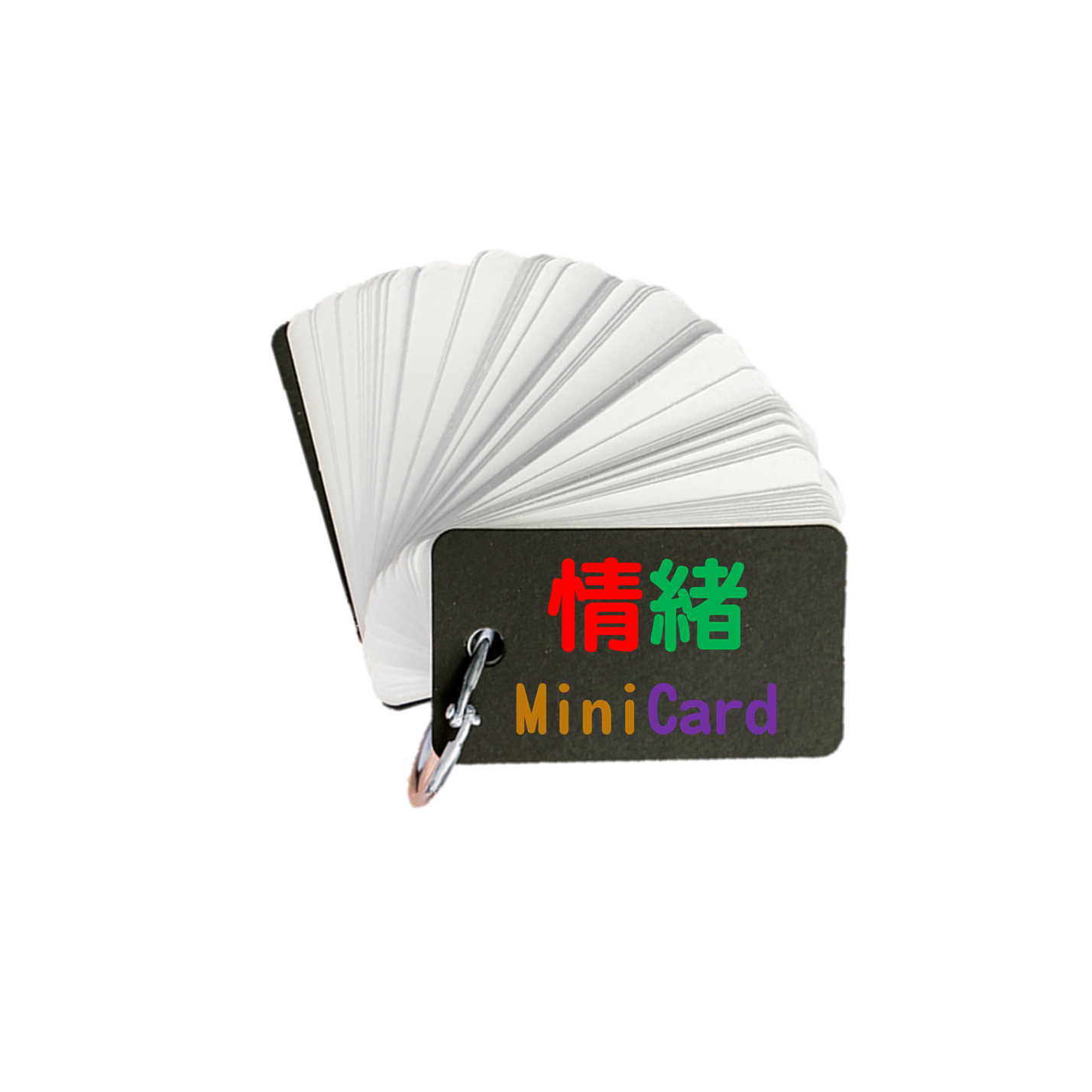 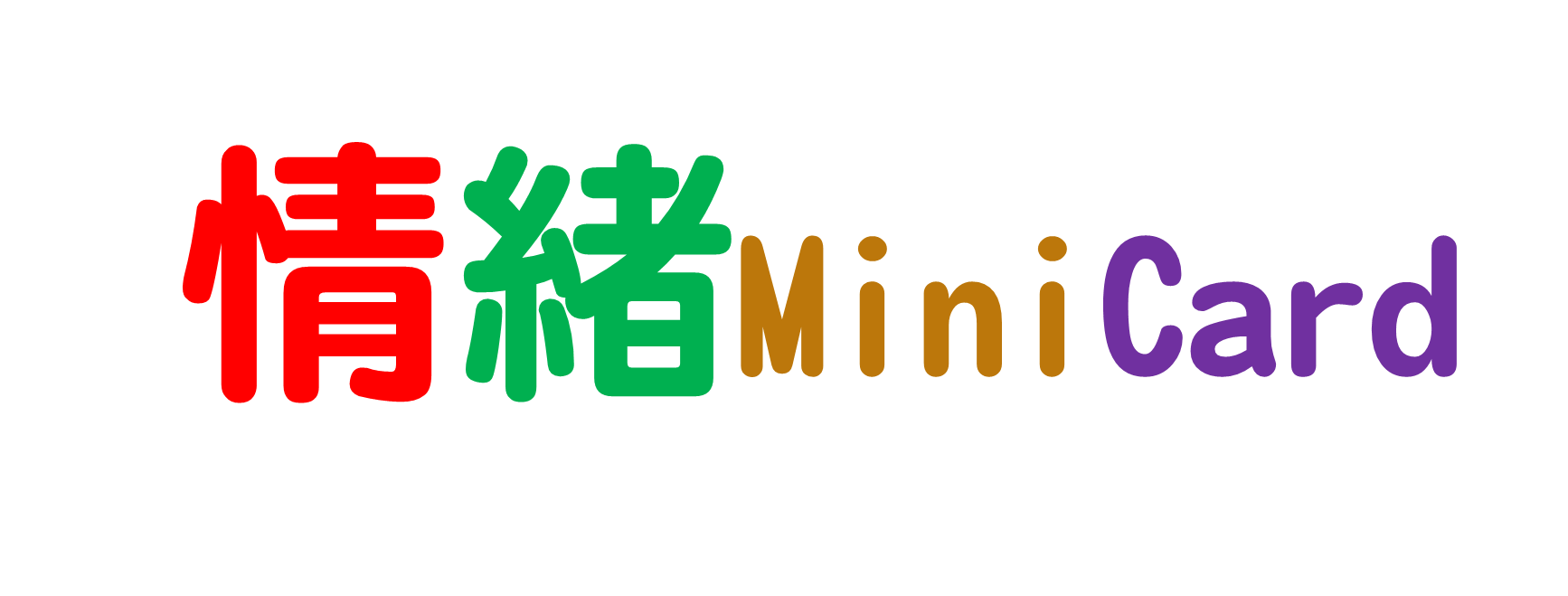 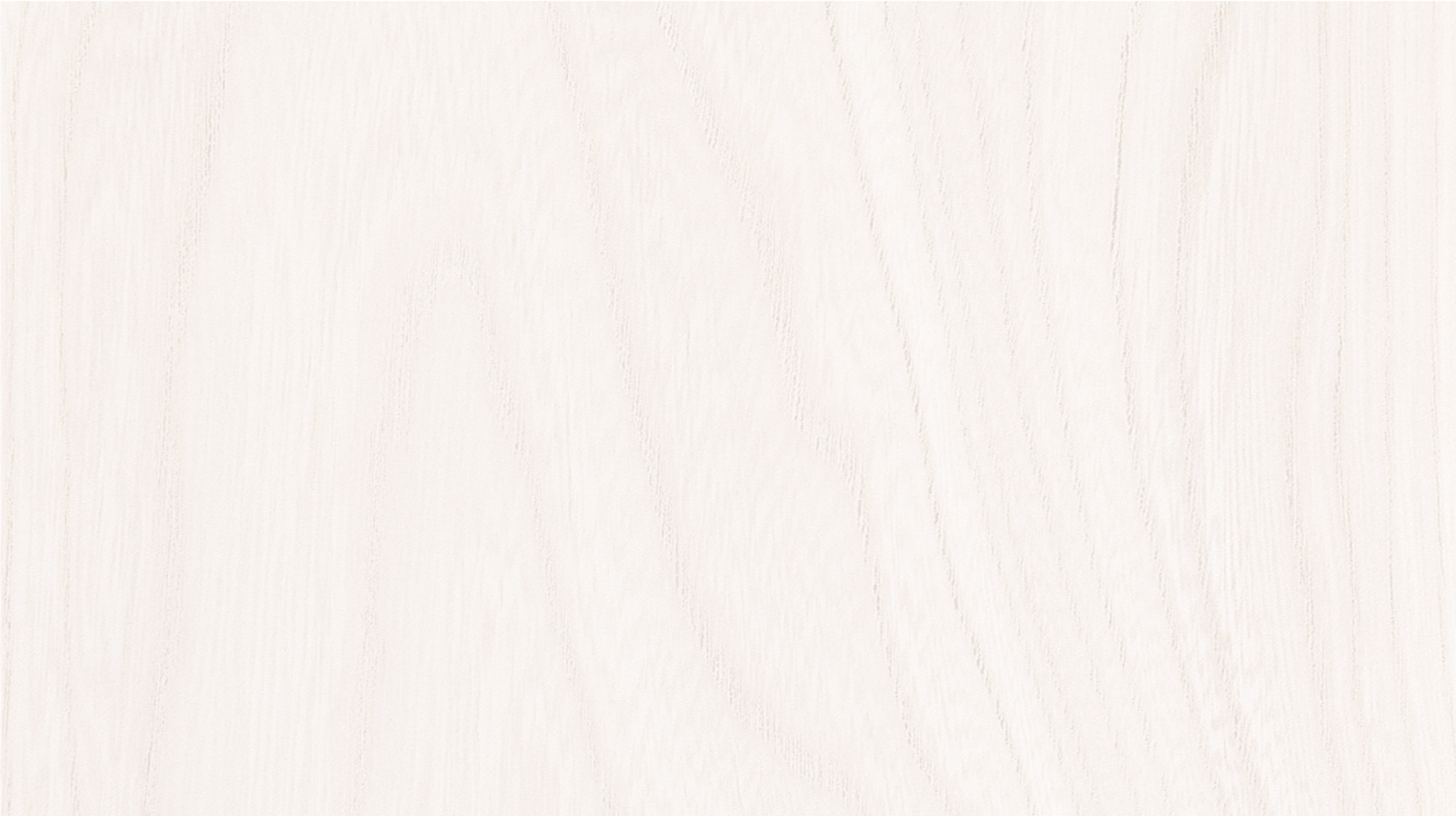 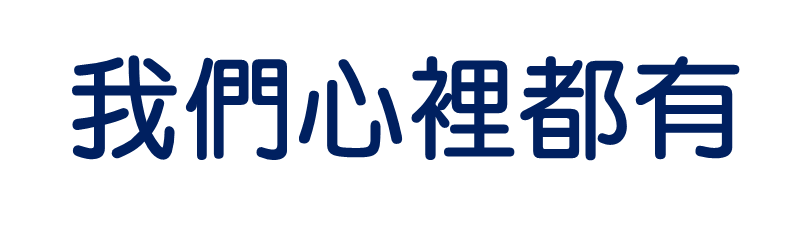 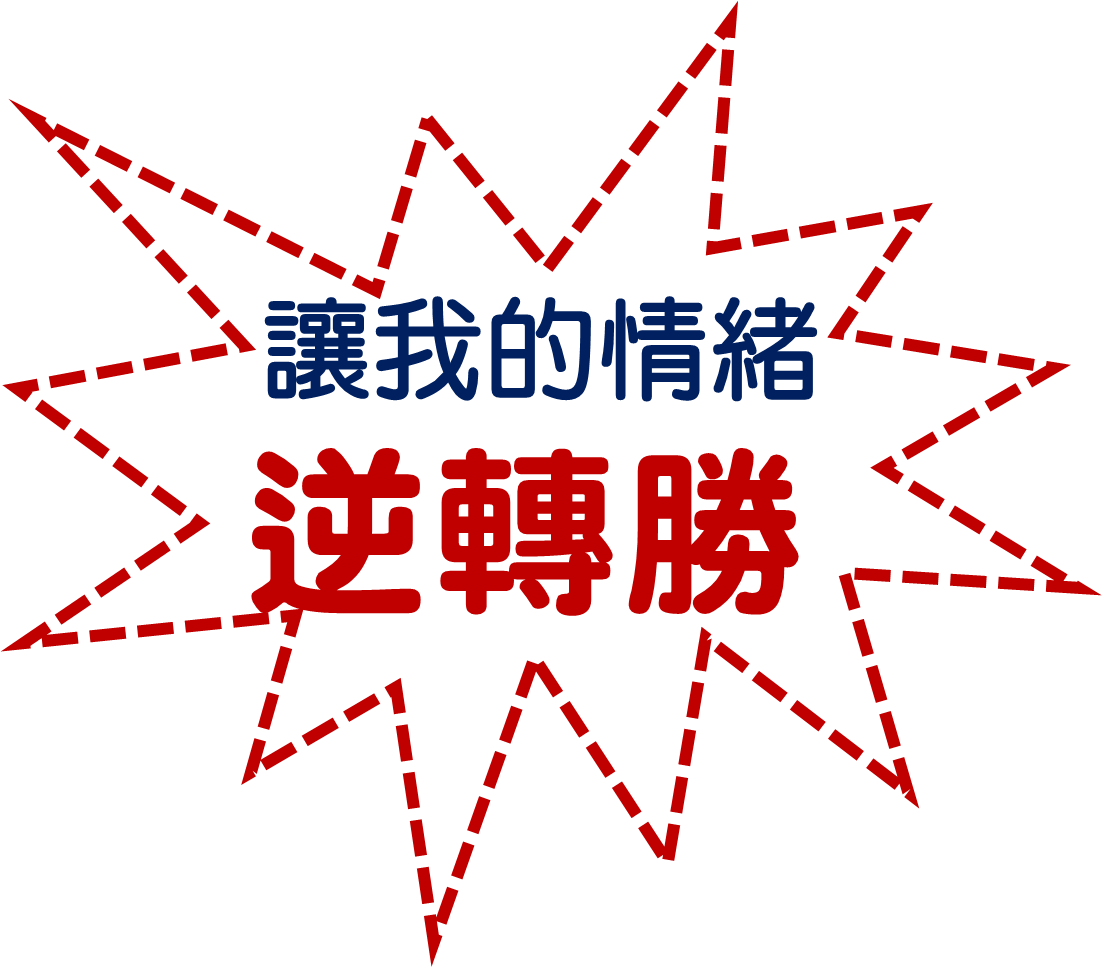 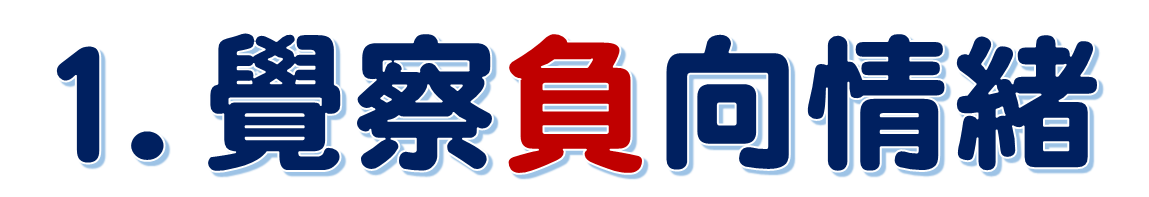 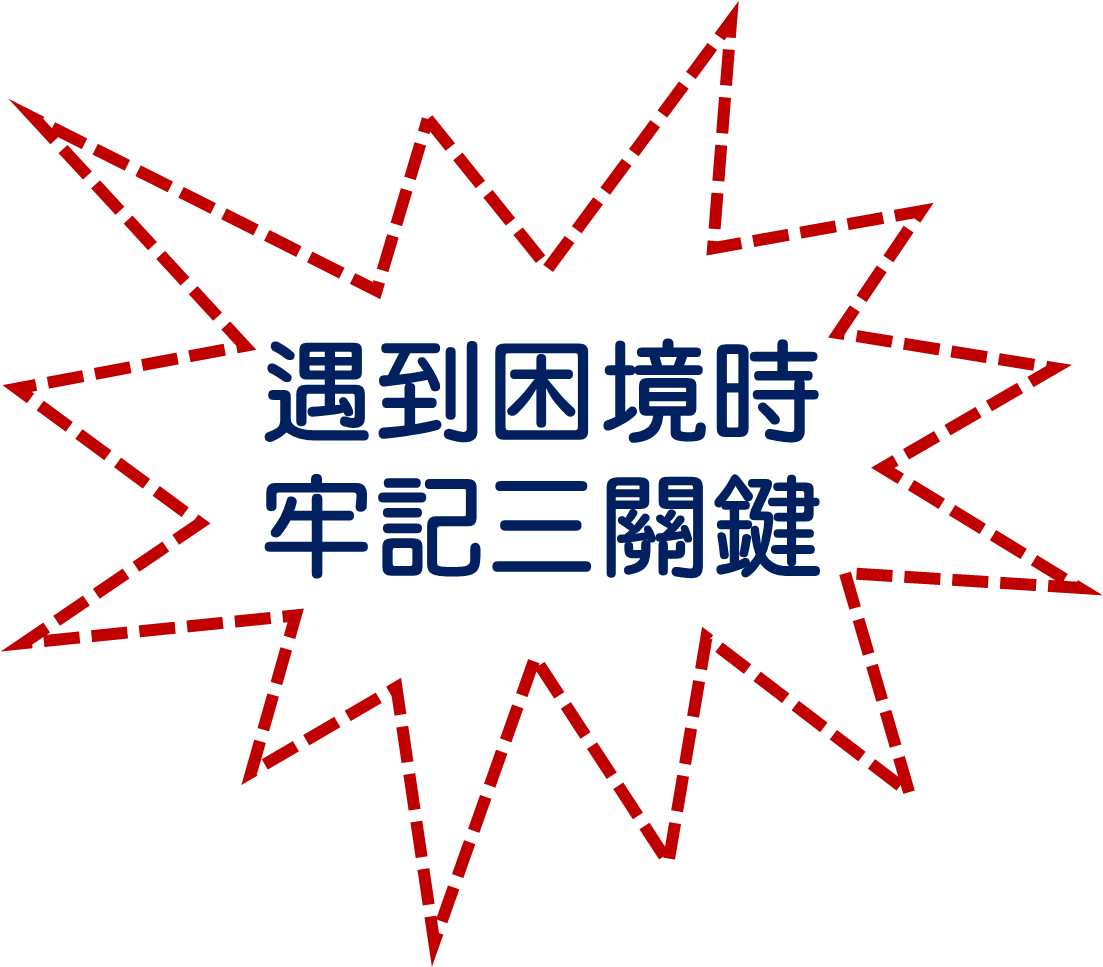 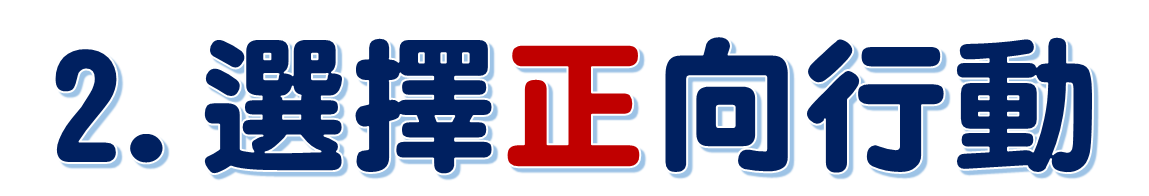 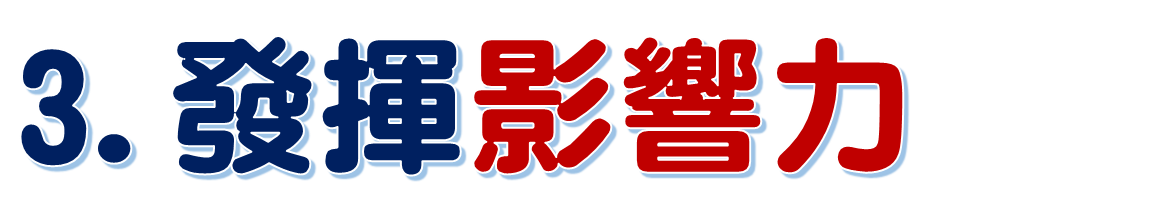 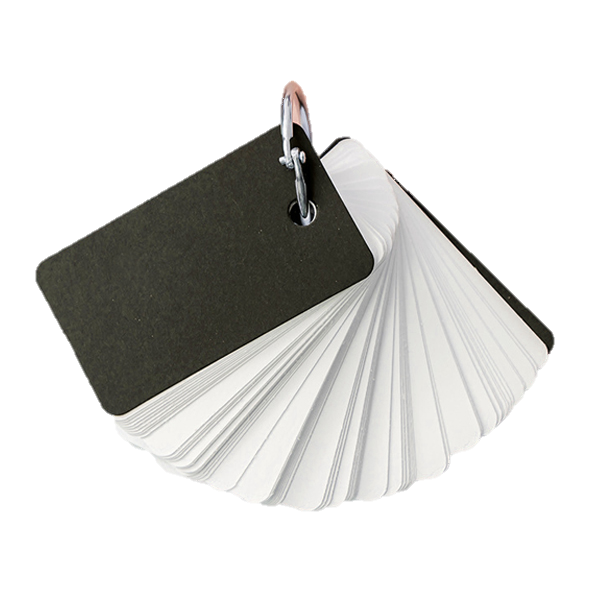 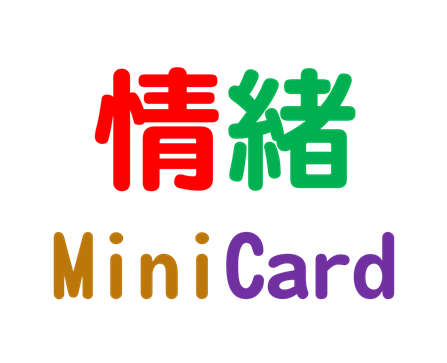 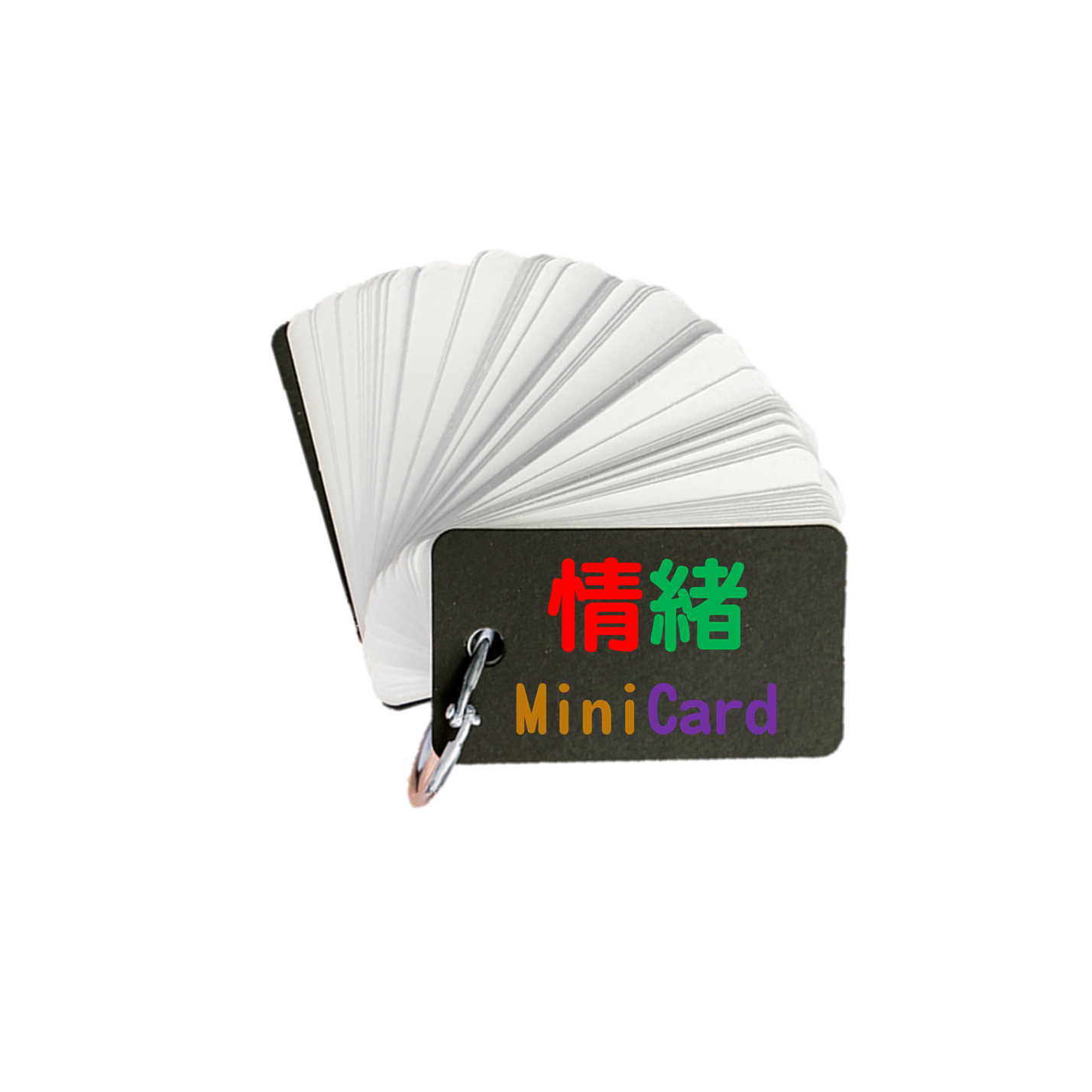 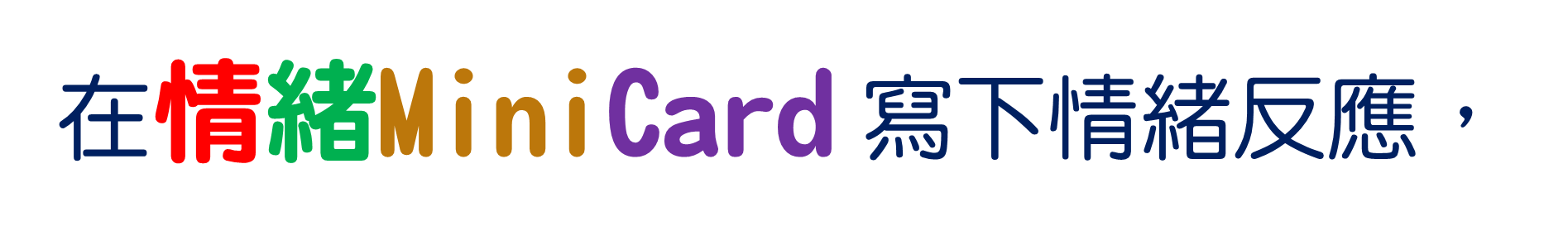 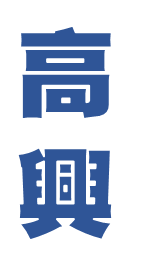 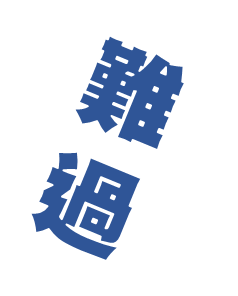 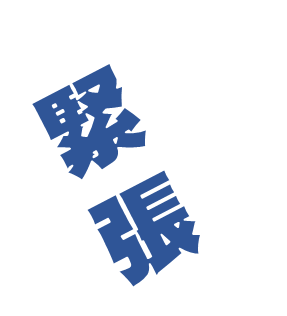 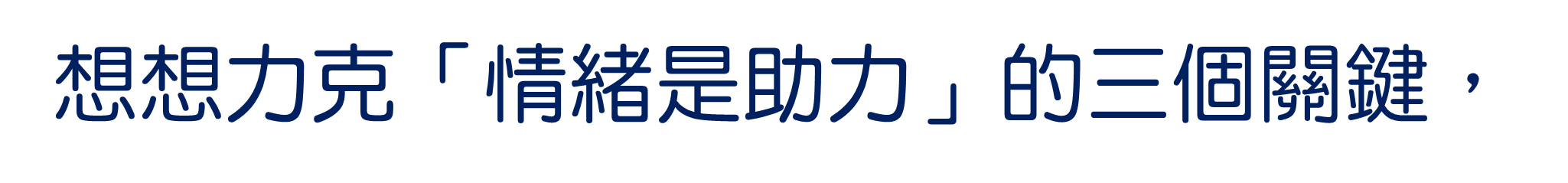 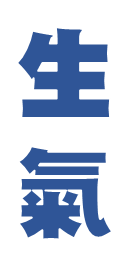 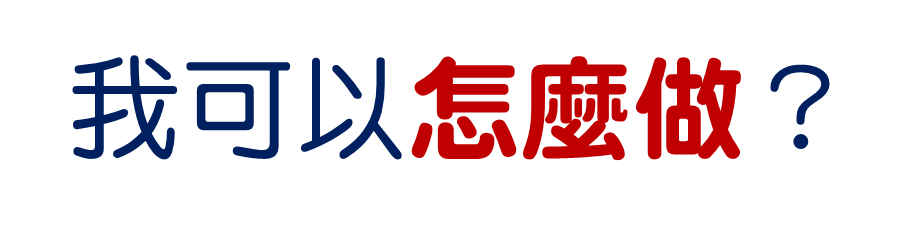 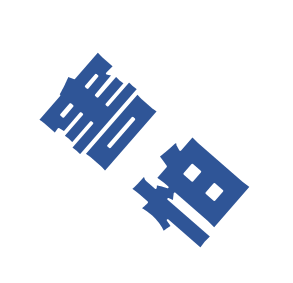 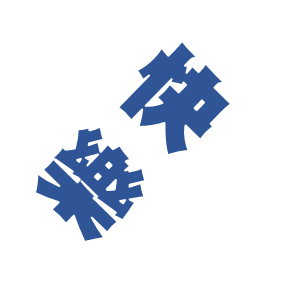 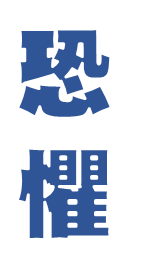 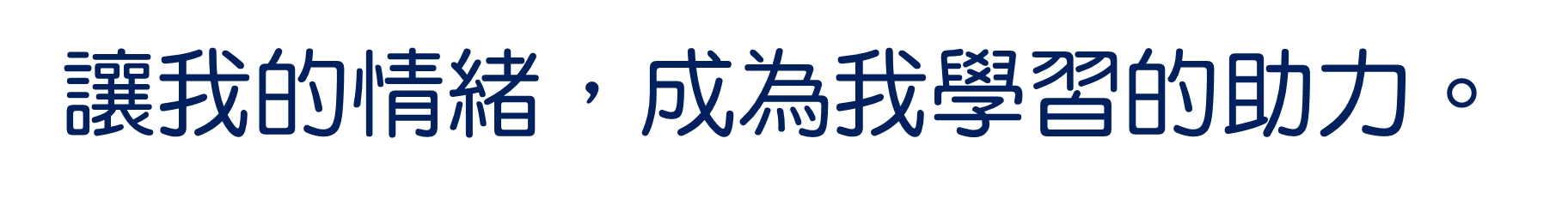 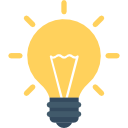 小叮嚀
記得常常檢查
自己的情緒
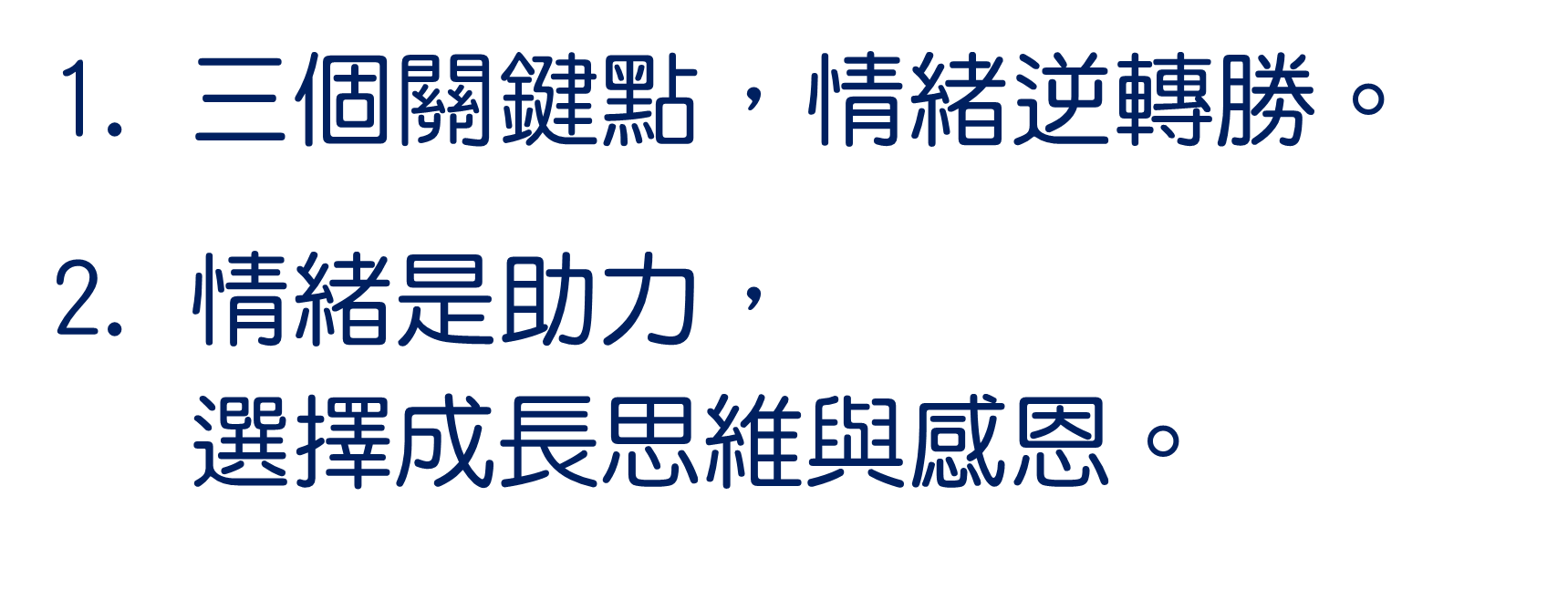 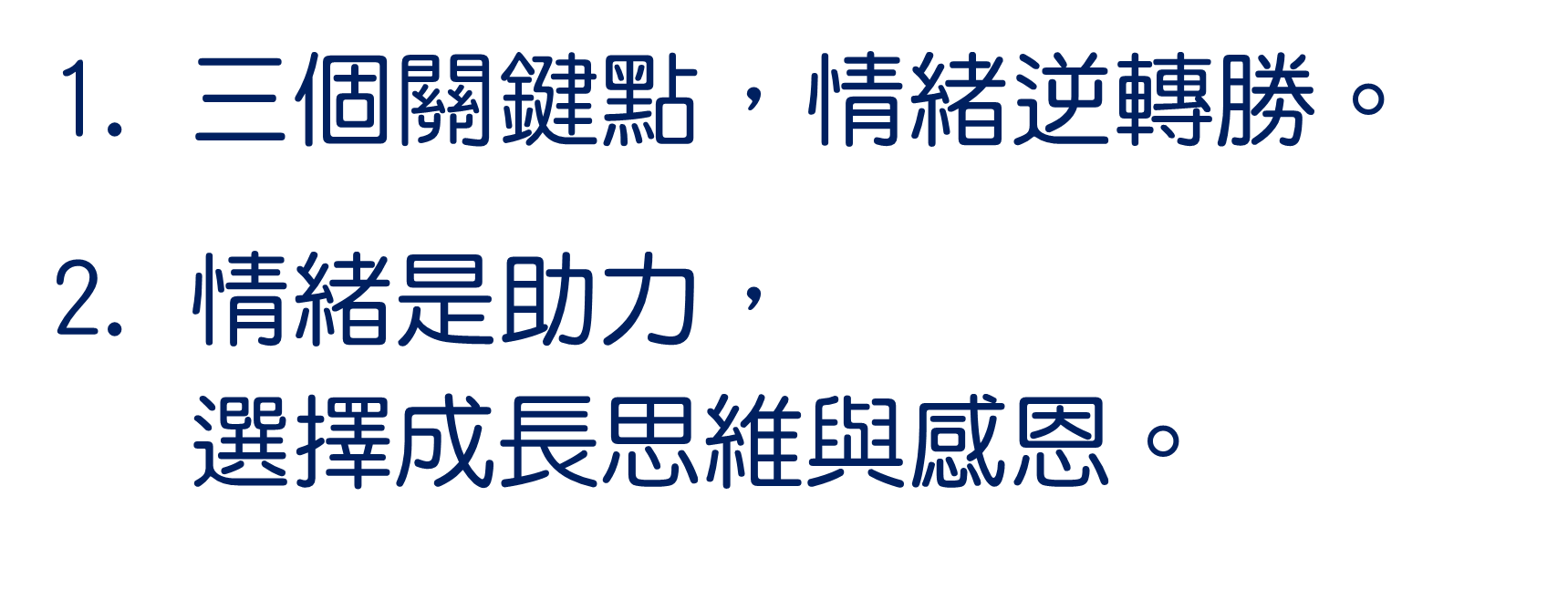 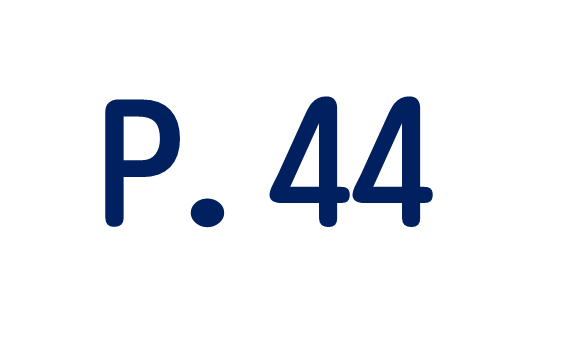 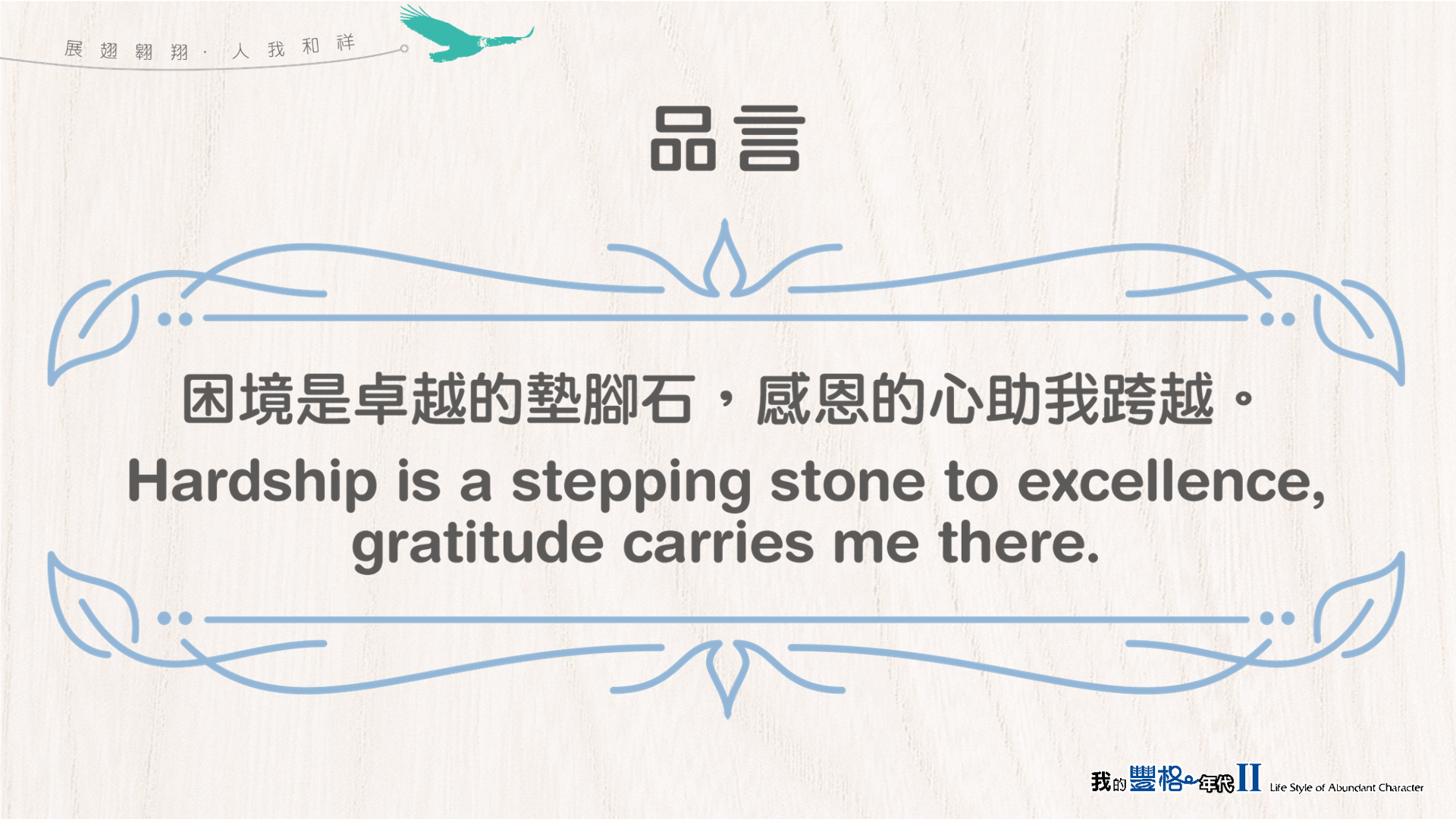 P.45
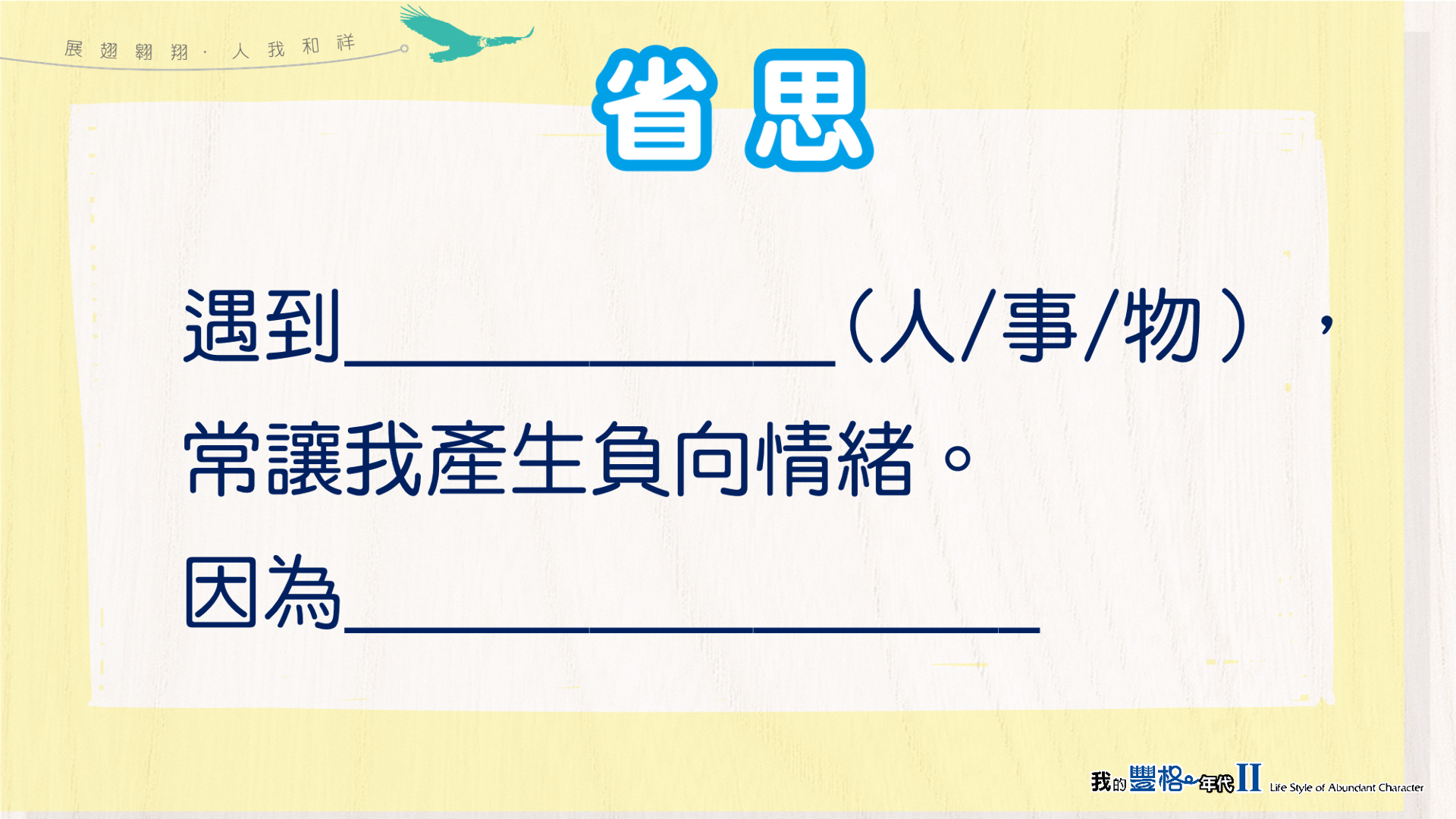 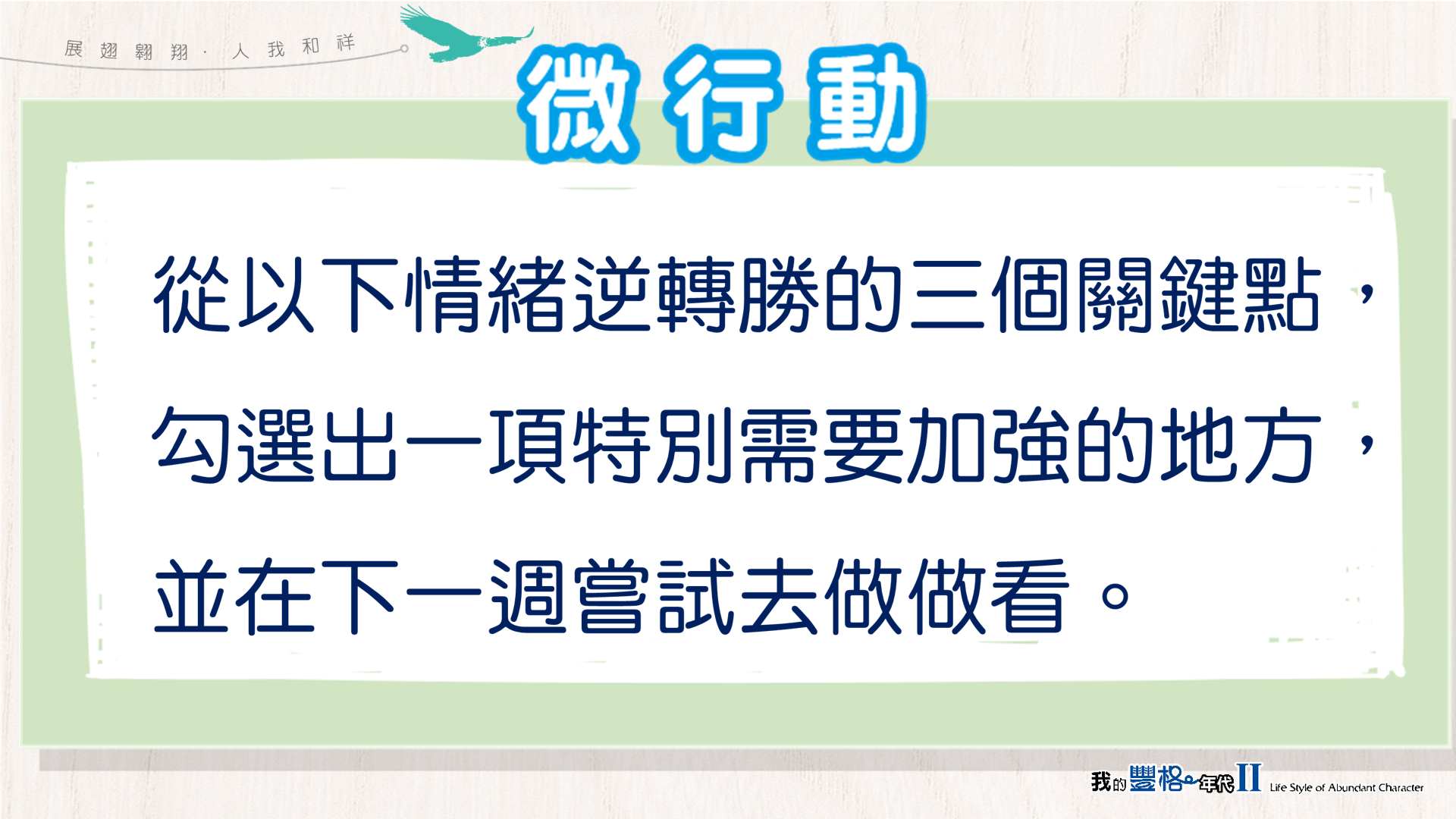 從以下情緒逆轉勝的三個關鍵點，
勾選出一項特別需要加強的地方，
並在下一週嘗試去做做看。